Computing @ All Saints
Curriculum Pathway
Making a Website
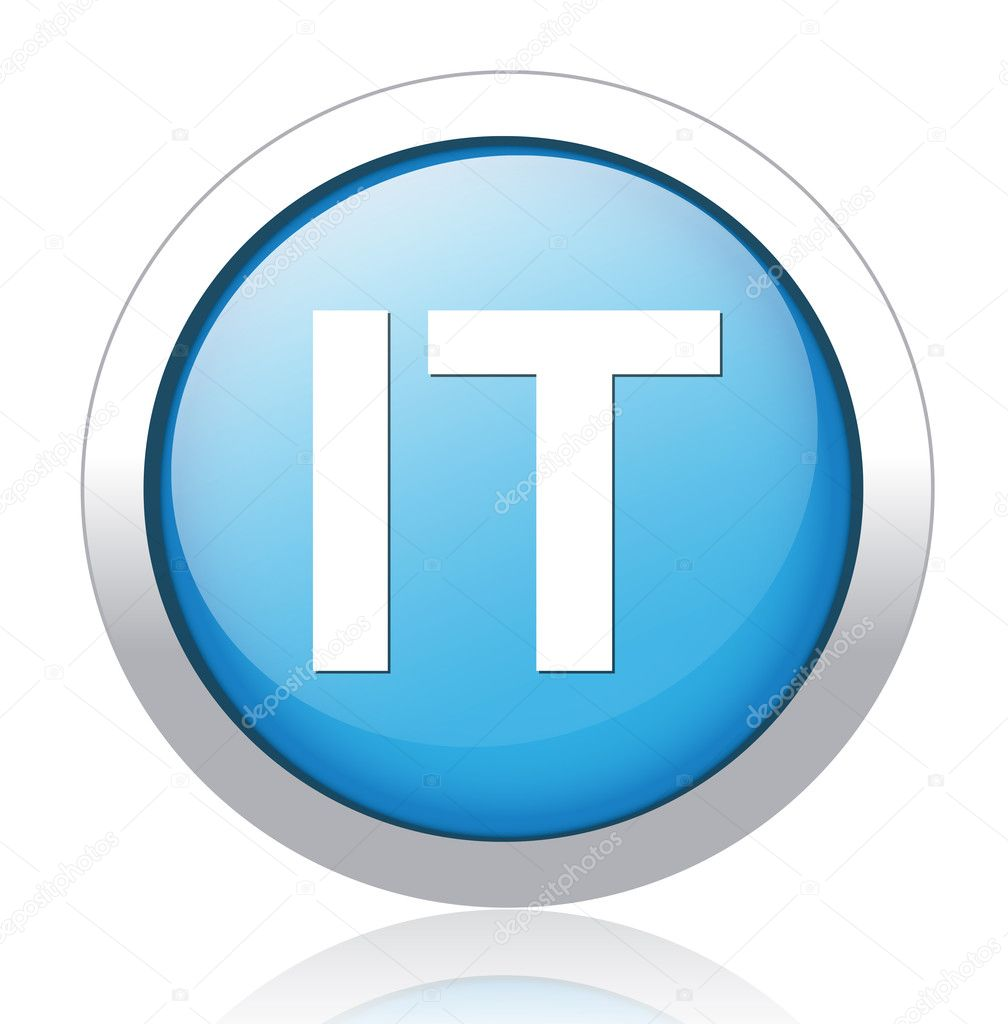 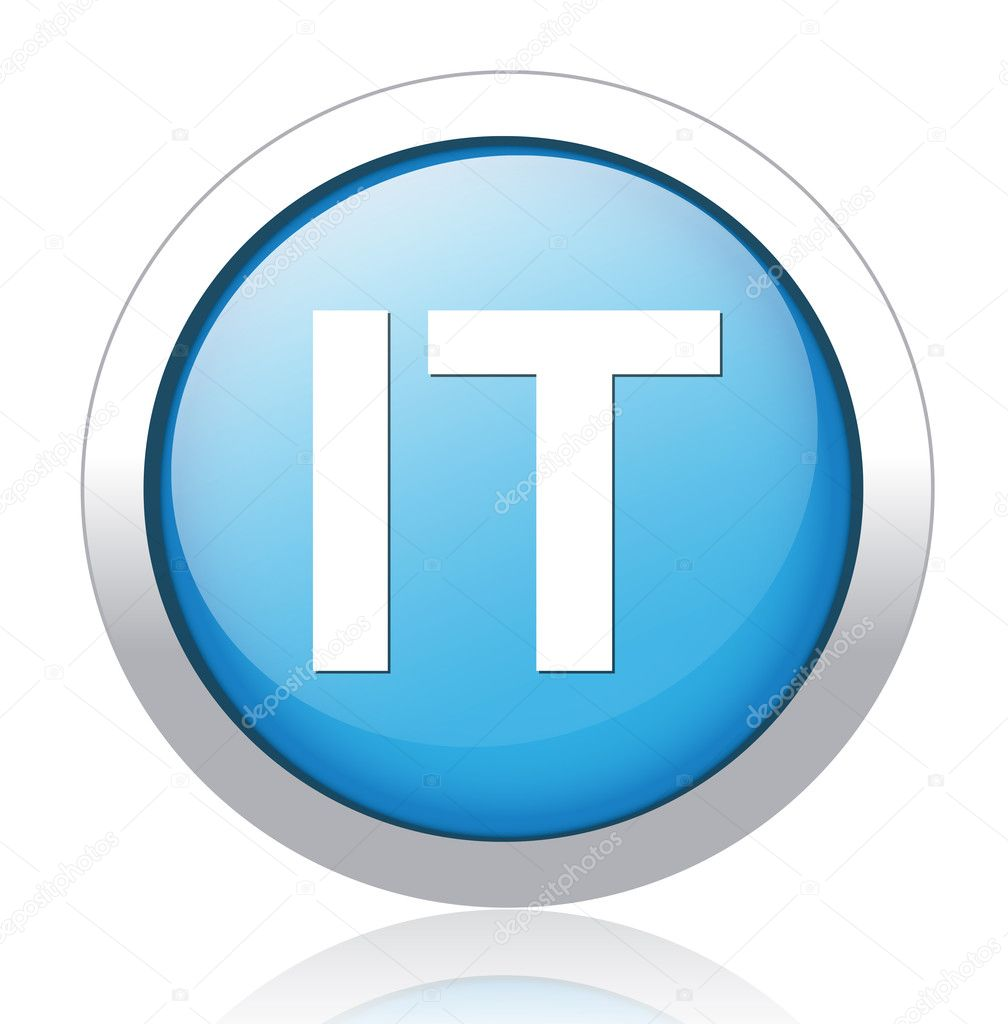 Podcast
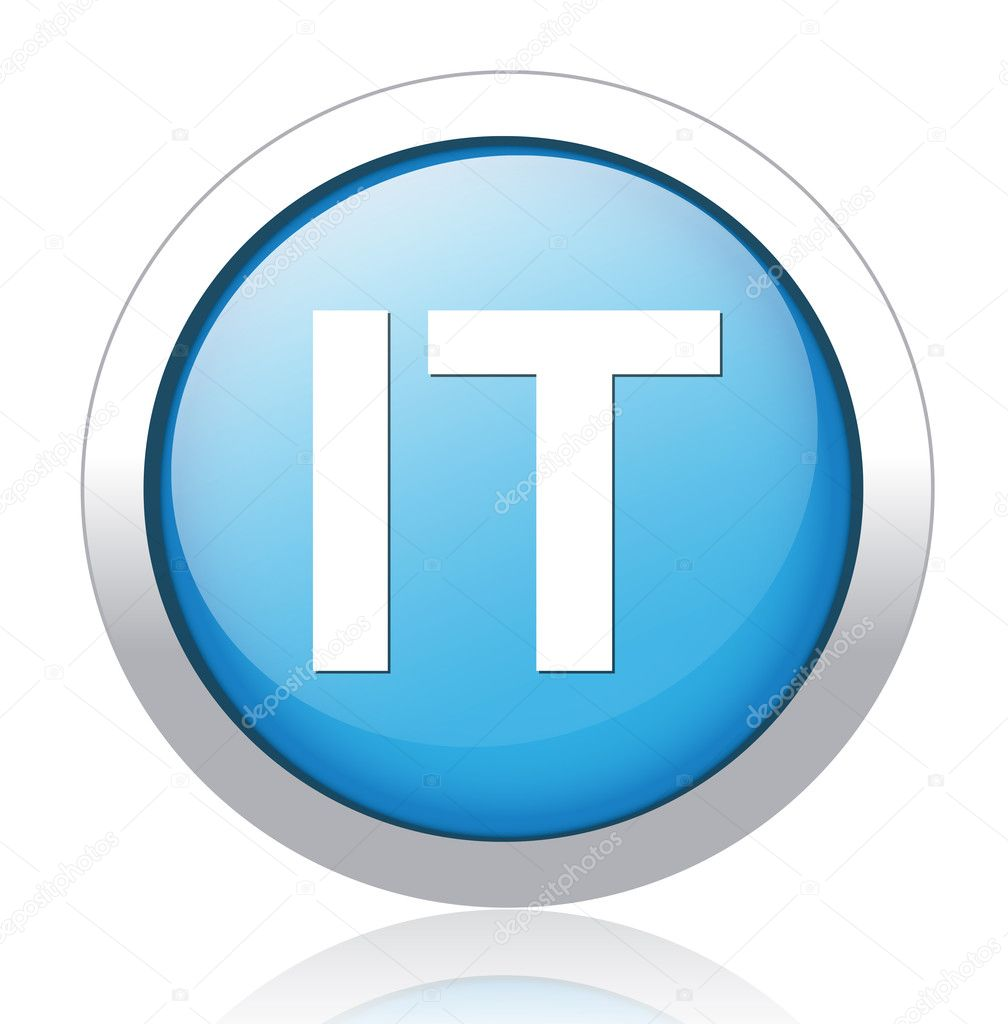 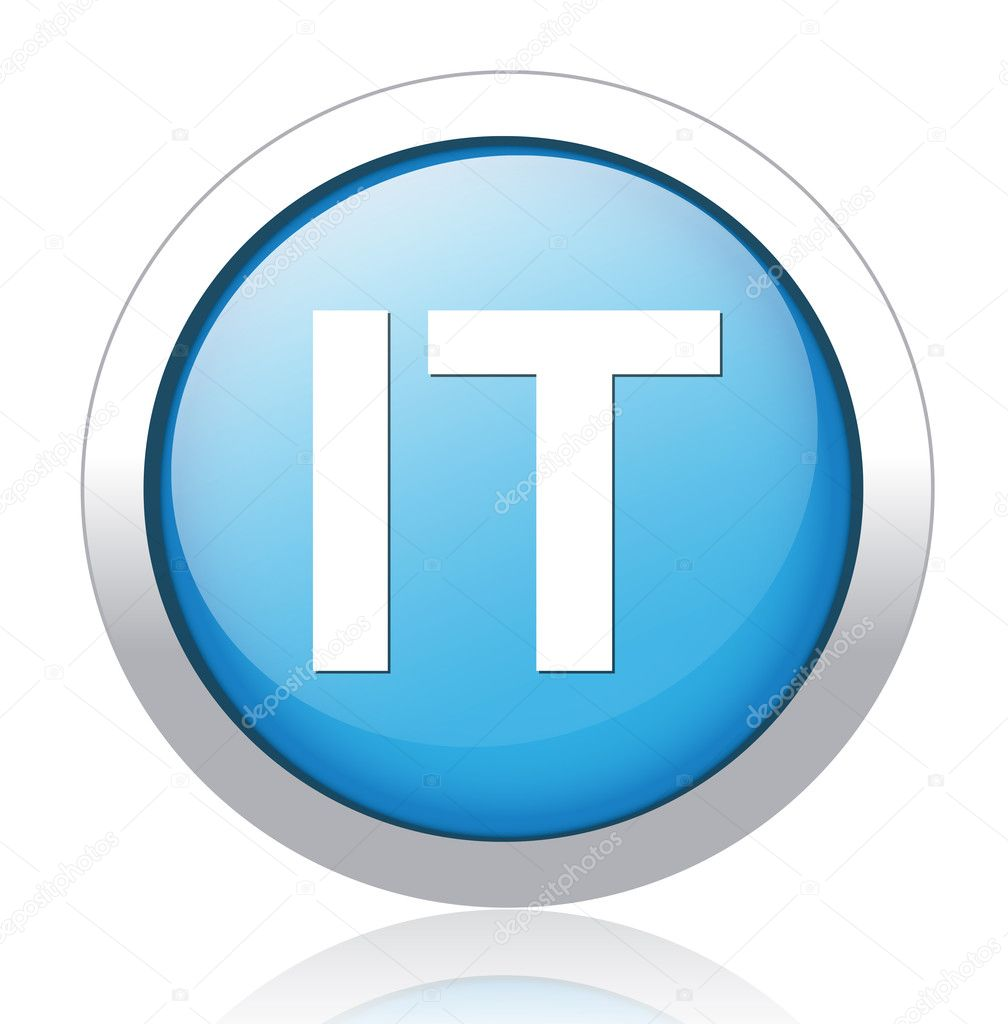 Video Editing
Excel
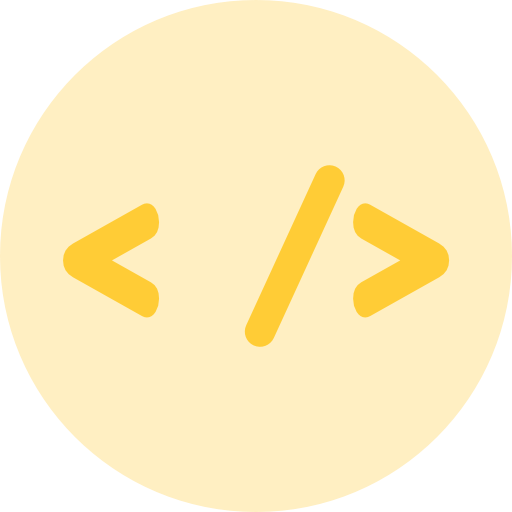 Scratch
UKS2 
B
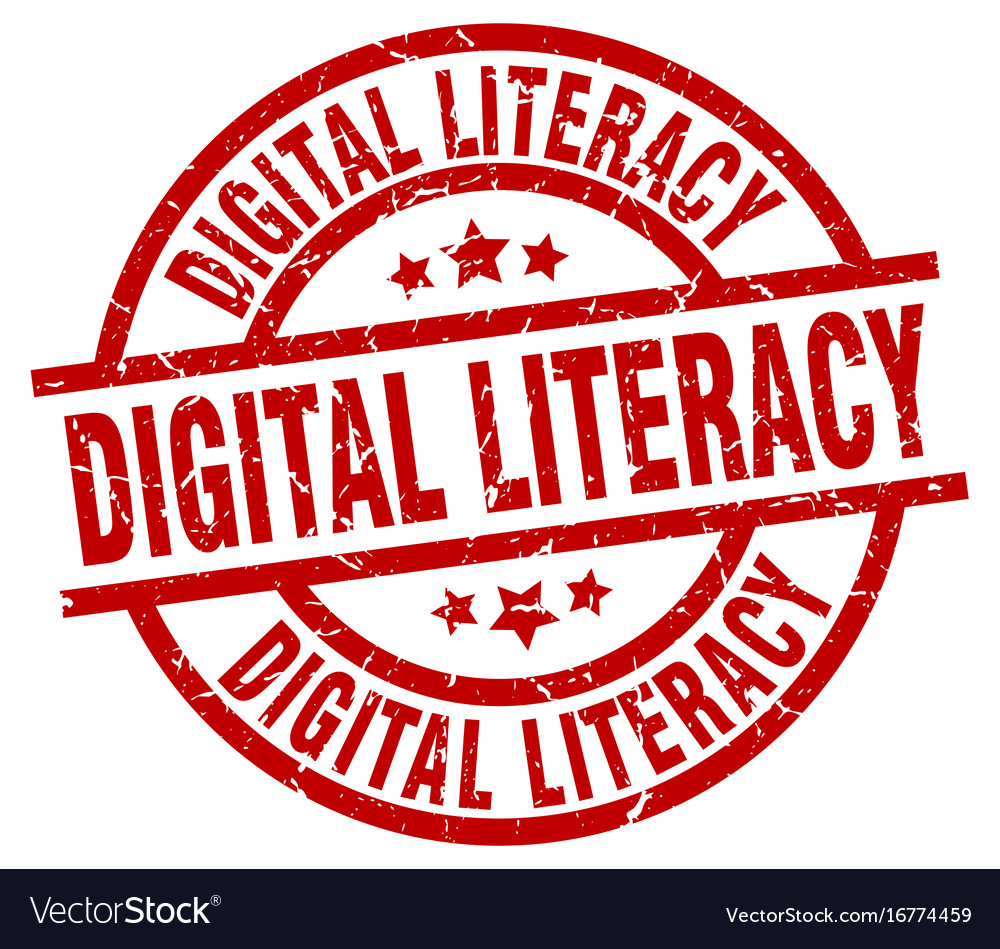 IT Cross Curricular
Digital Literacy each Half Term
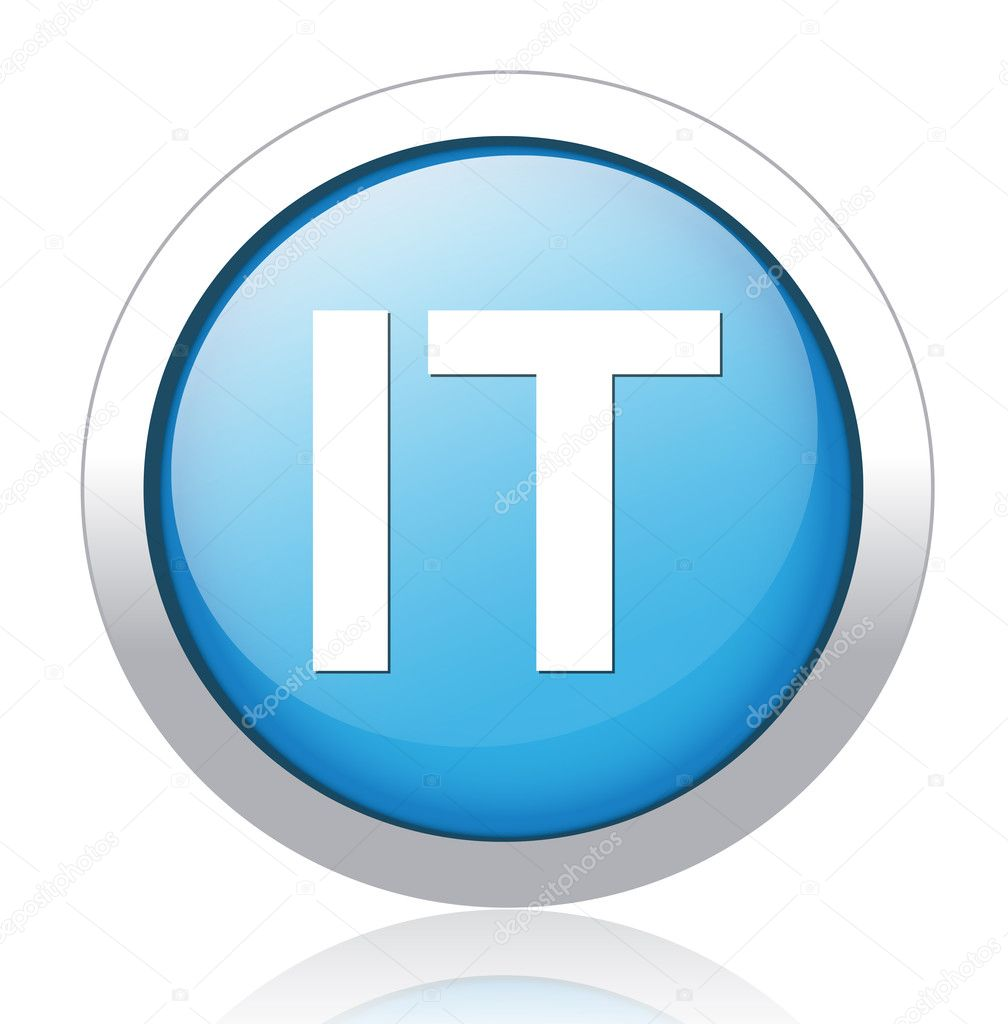 Secondary School
Across KS2,  children will:
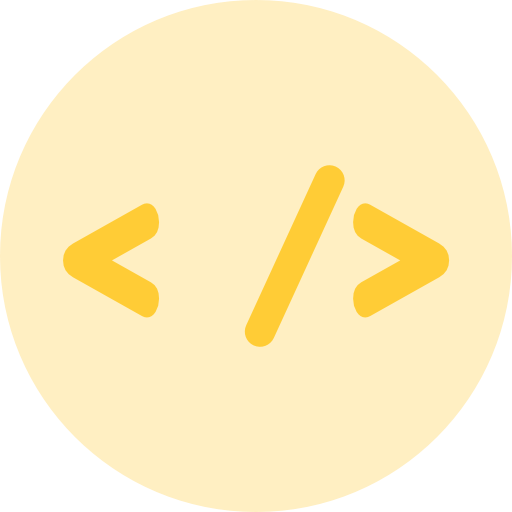 Lego We Do
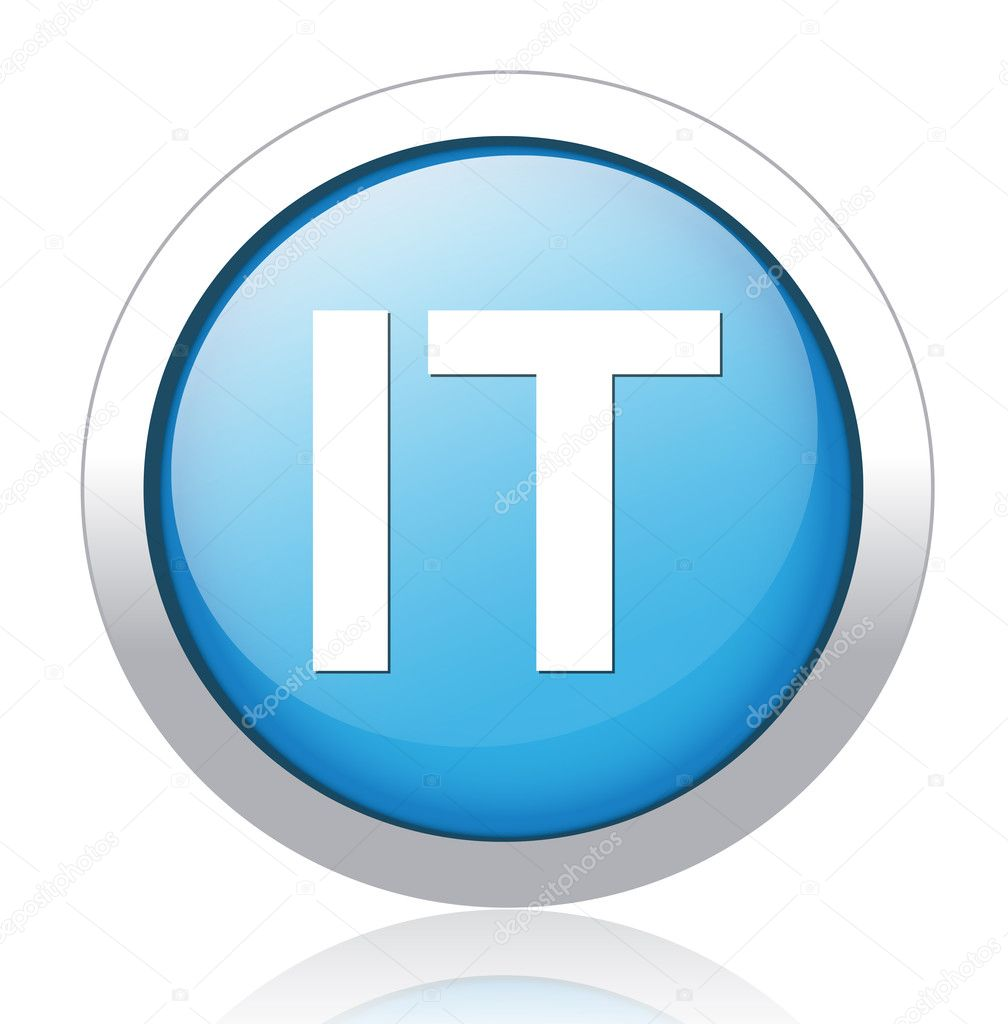 Podcasts
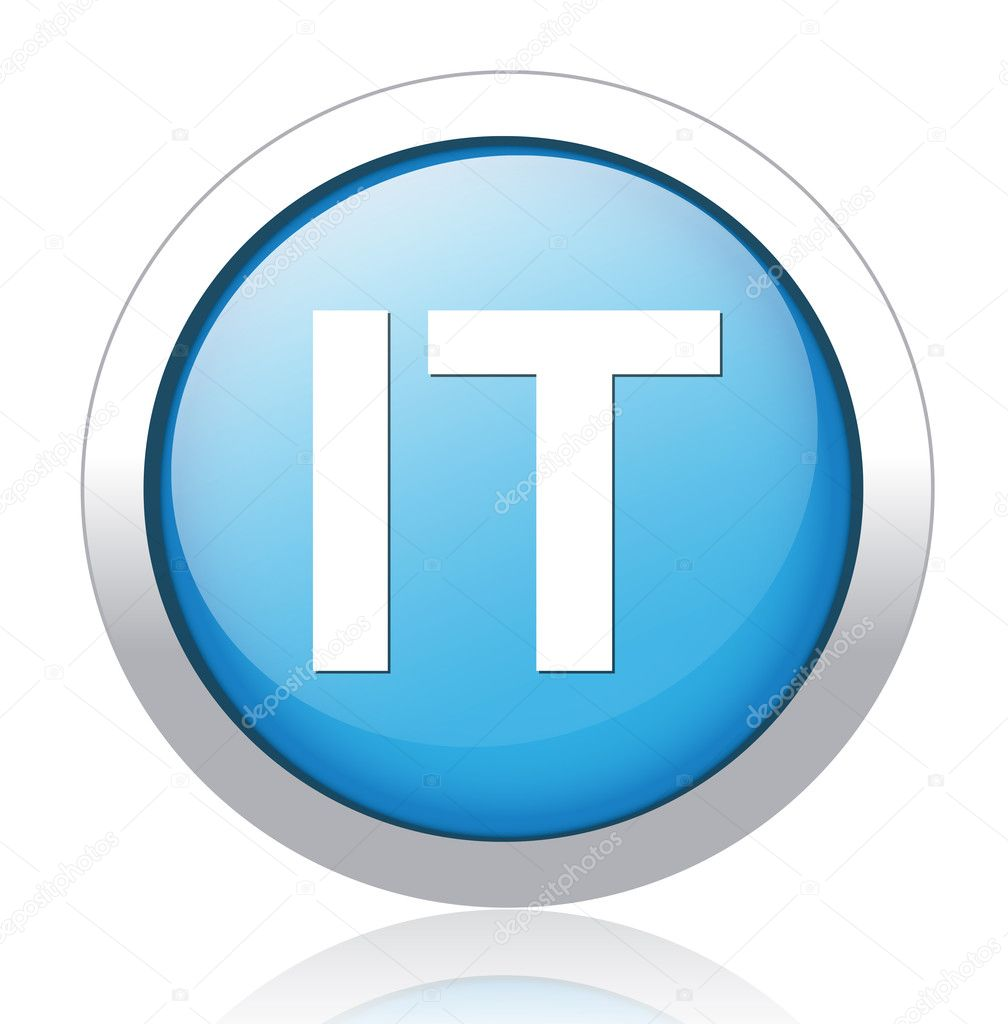 Excel
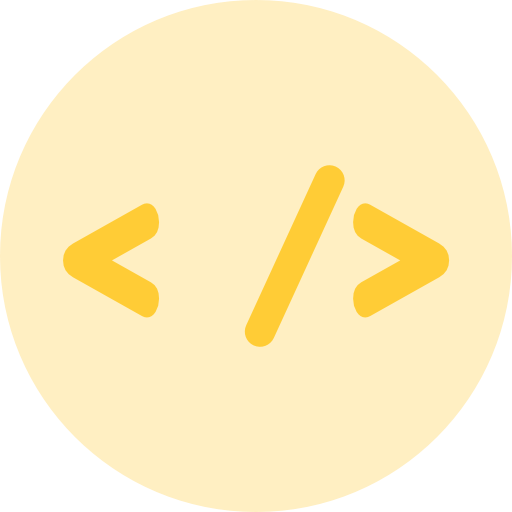 Scratch
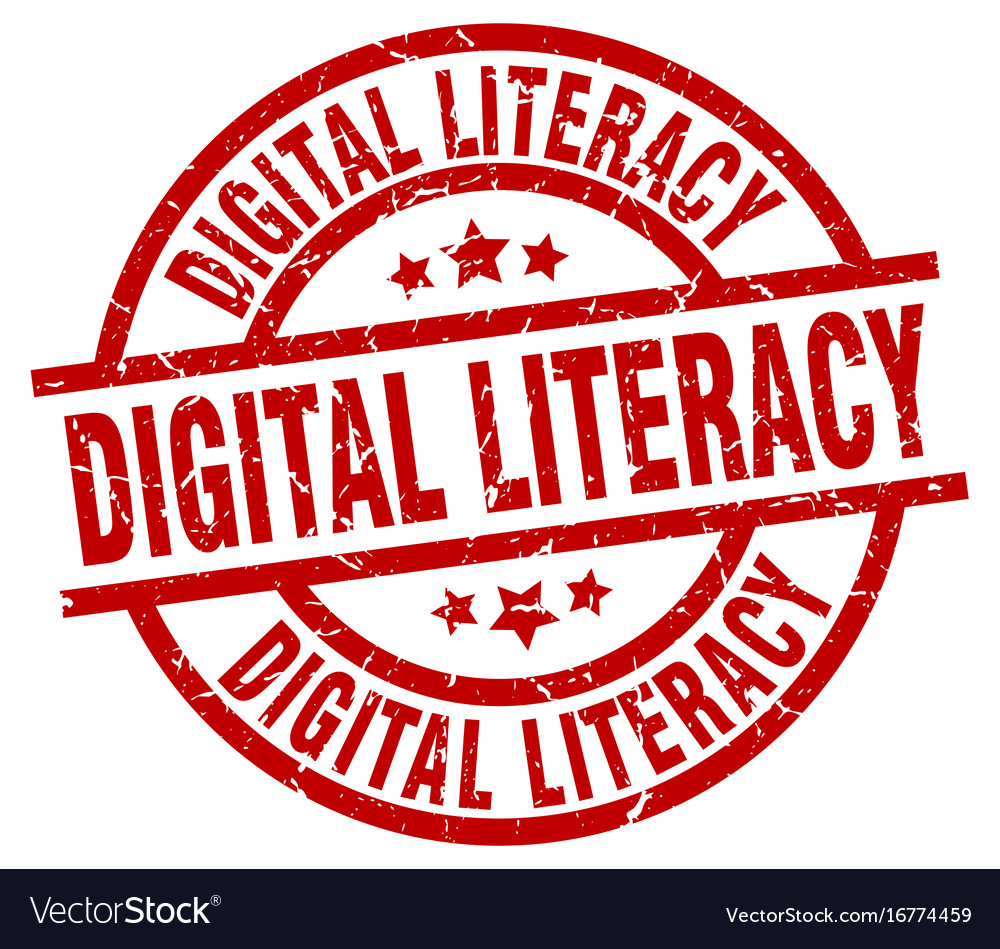 UKS2 
A
IT Cross Curricular
Digital Literacy each Half Term
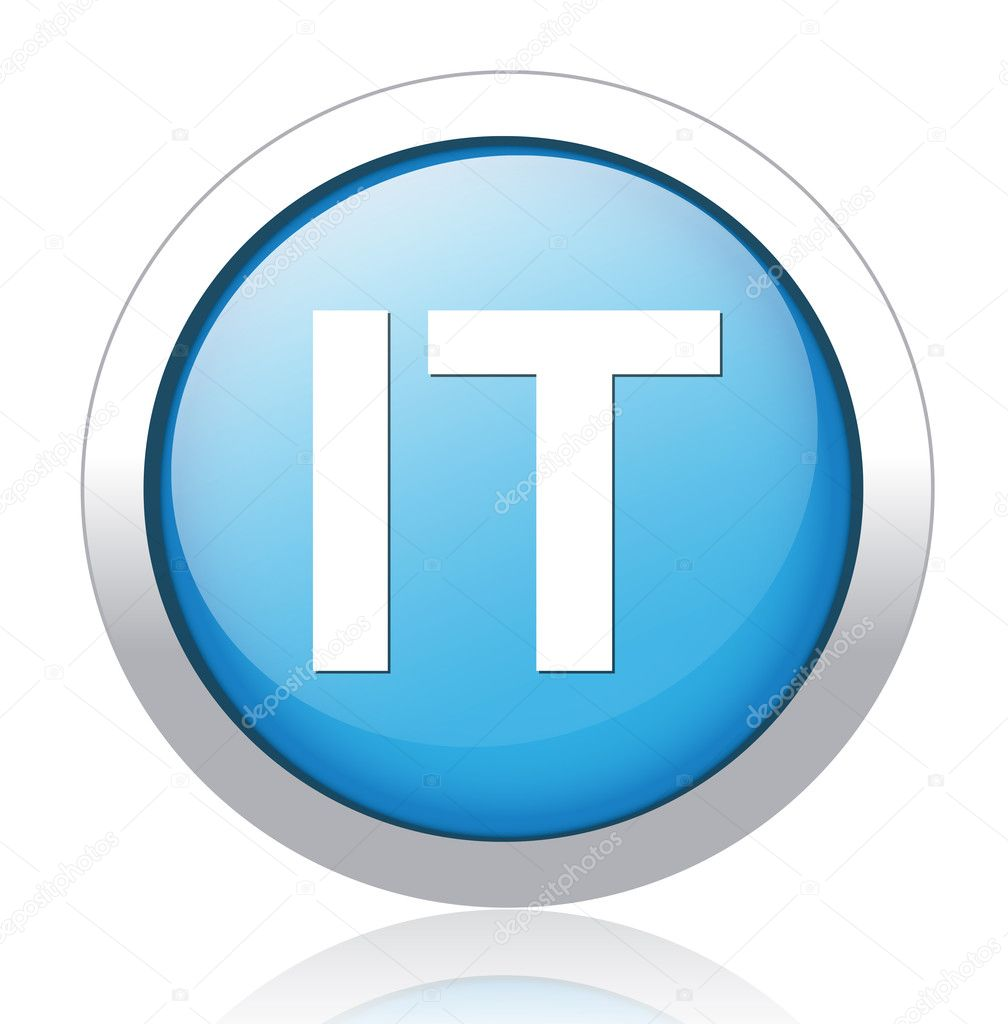 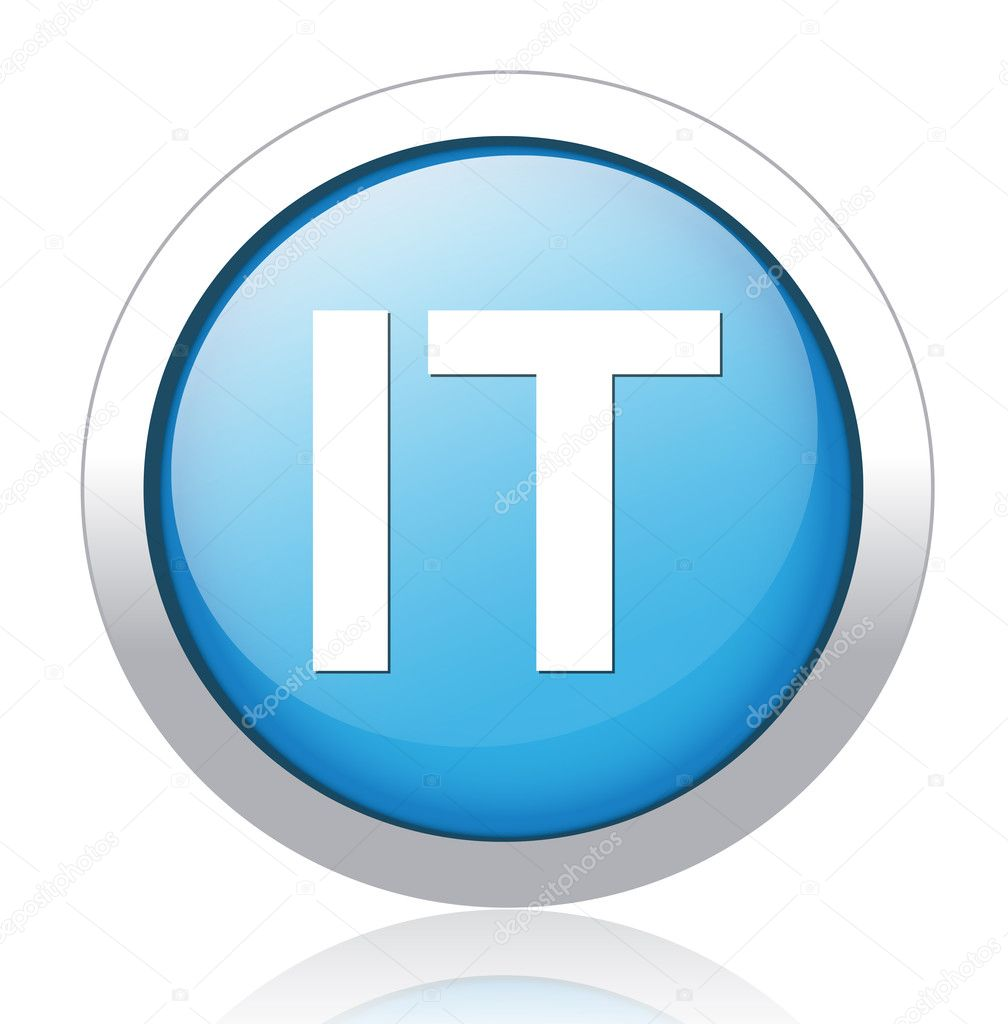 Making a Website
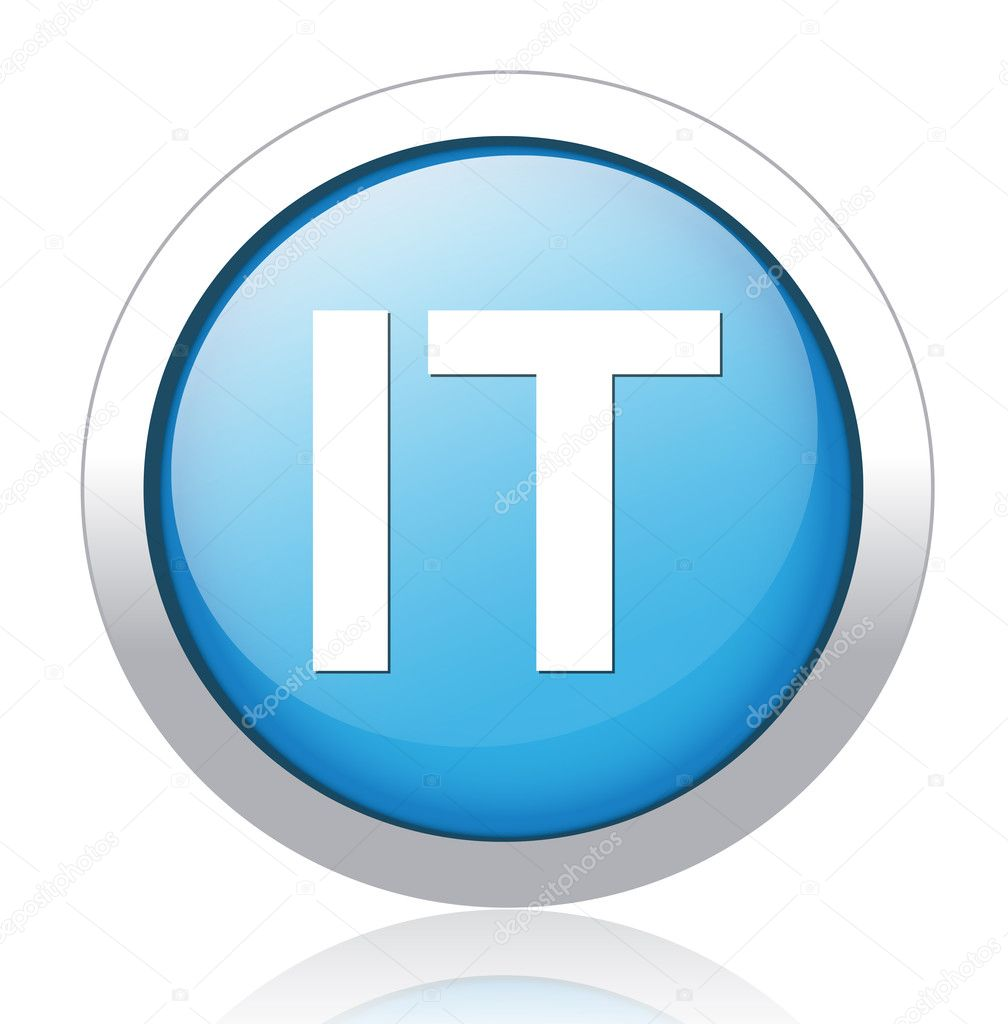 Video Editing
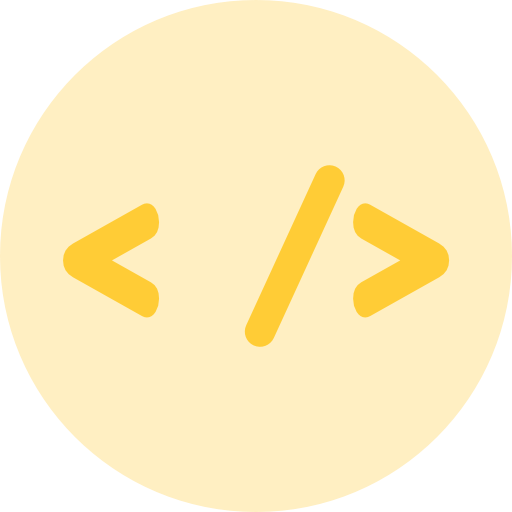 Lego We Do
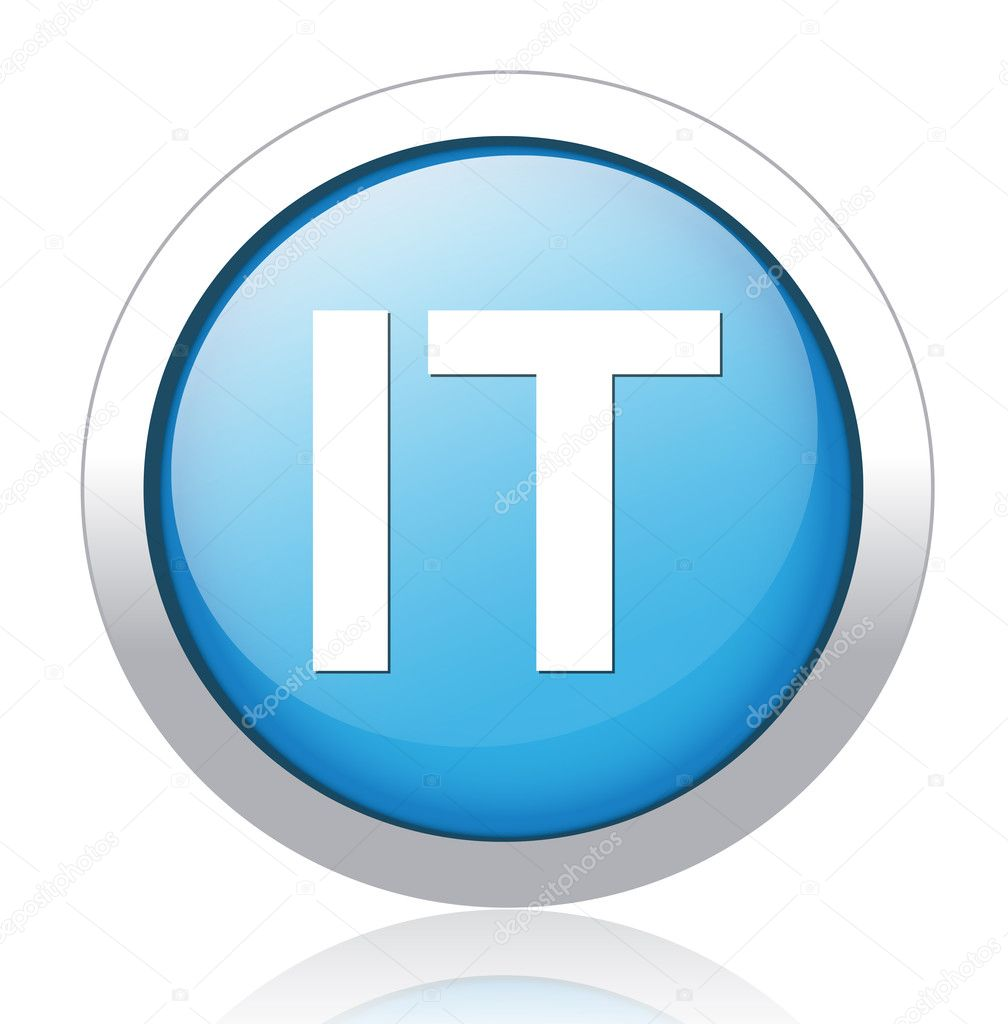 Unplugged Excel
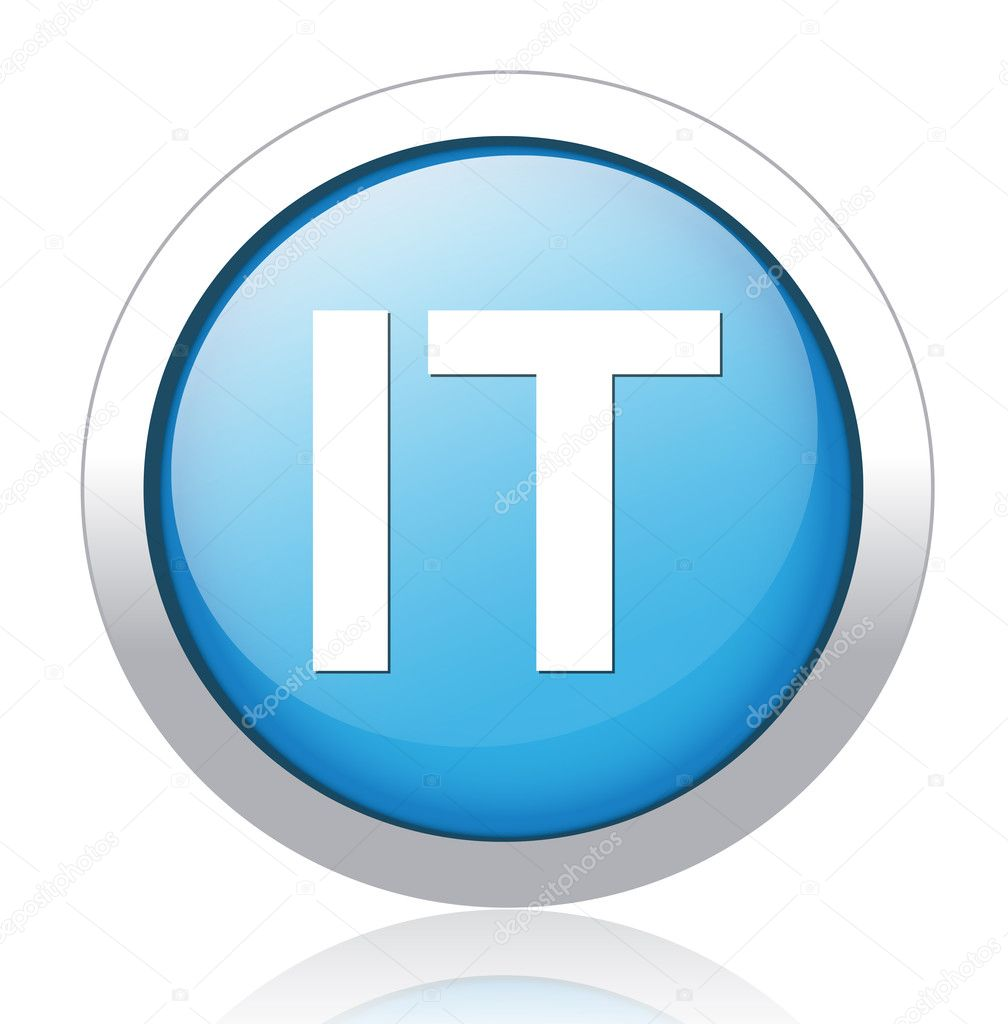 Video Production
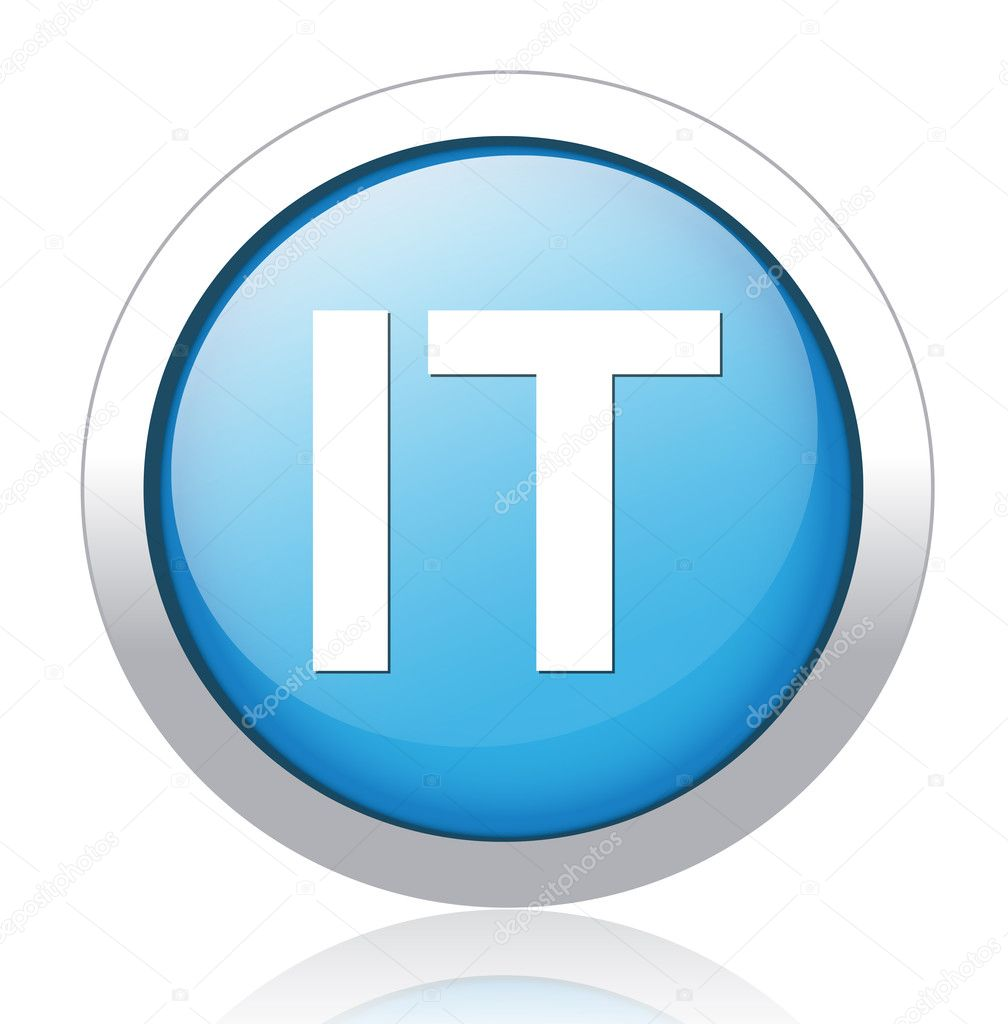 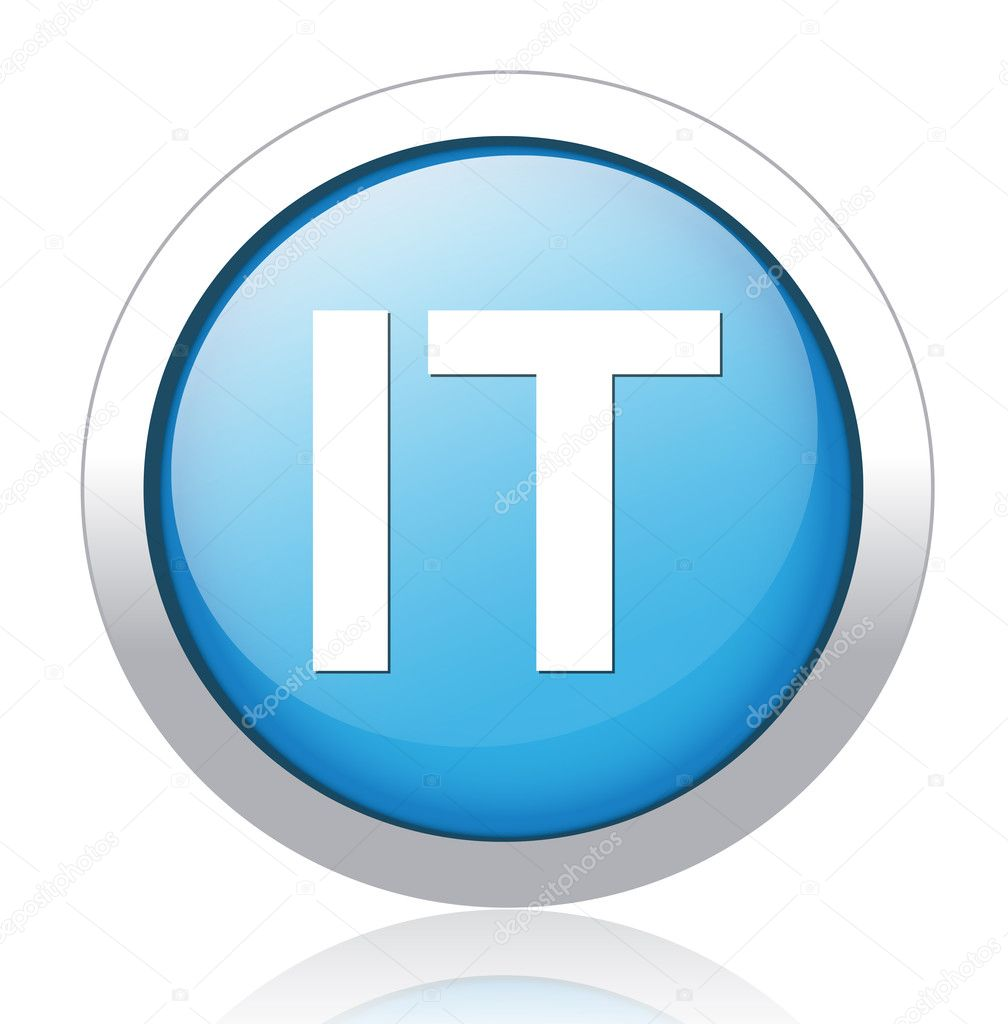 Paint 3D
Word Processing
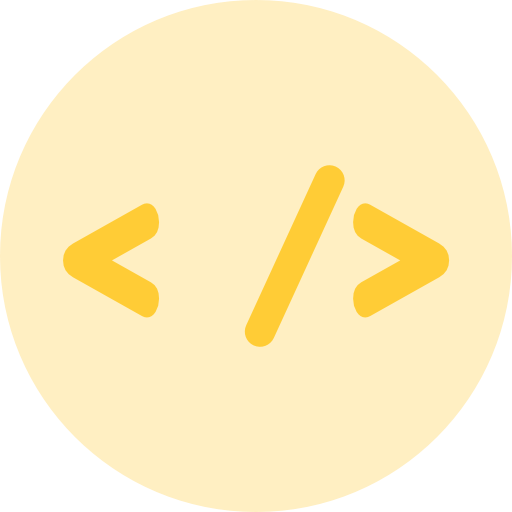 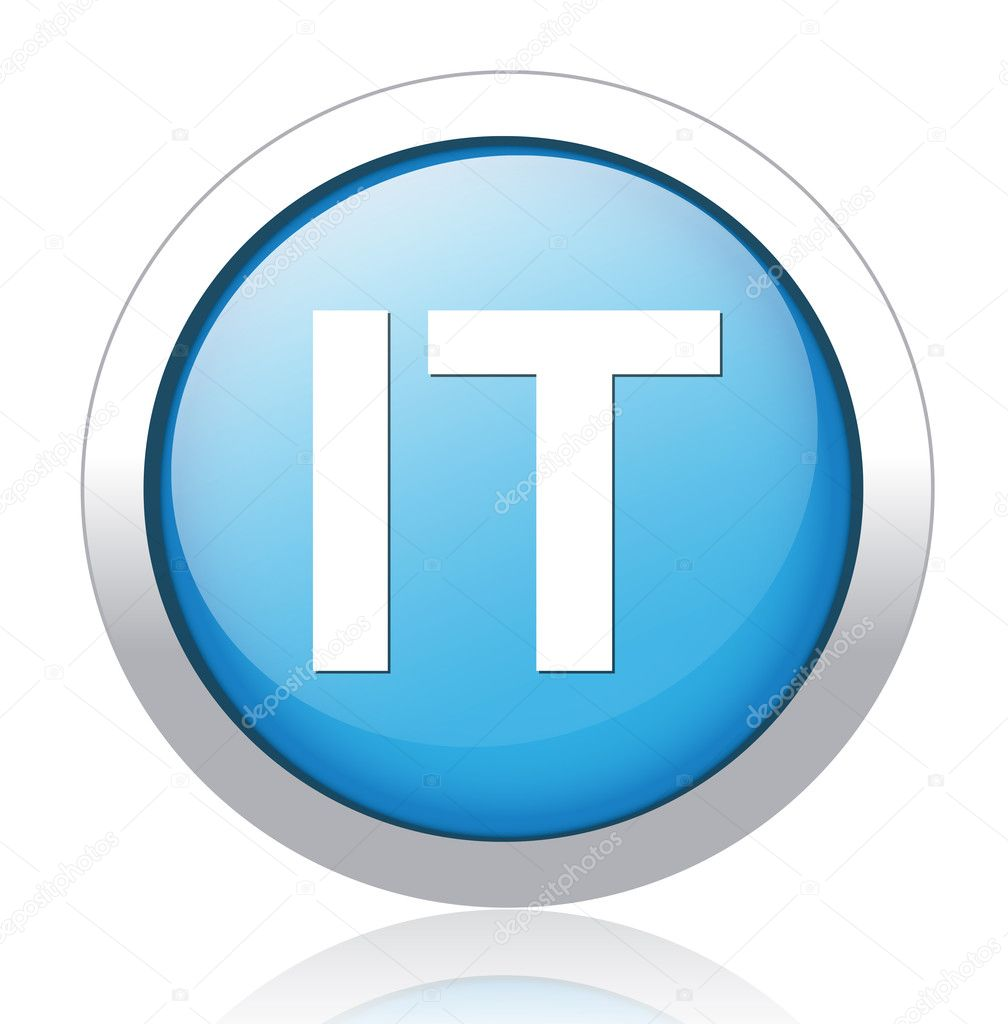 IT Cross Curricular
Lego We Do
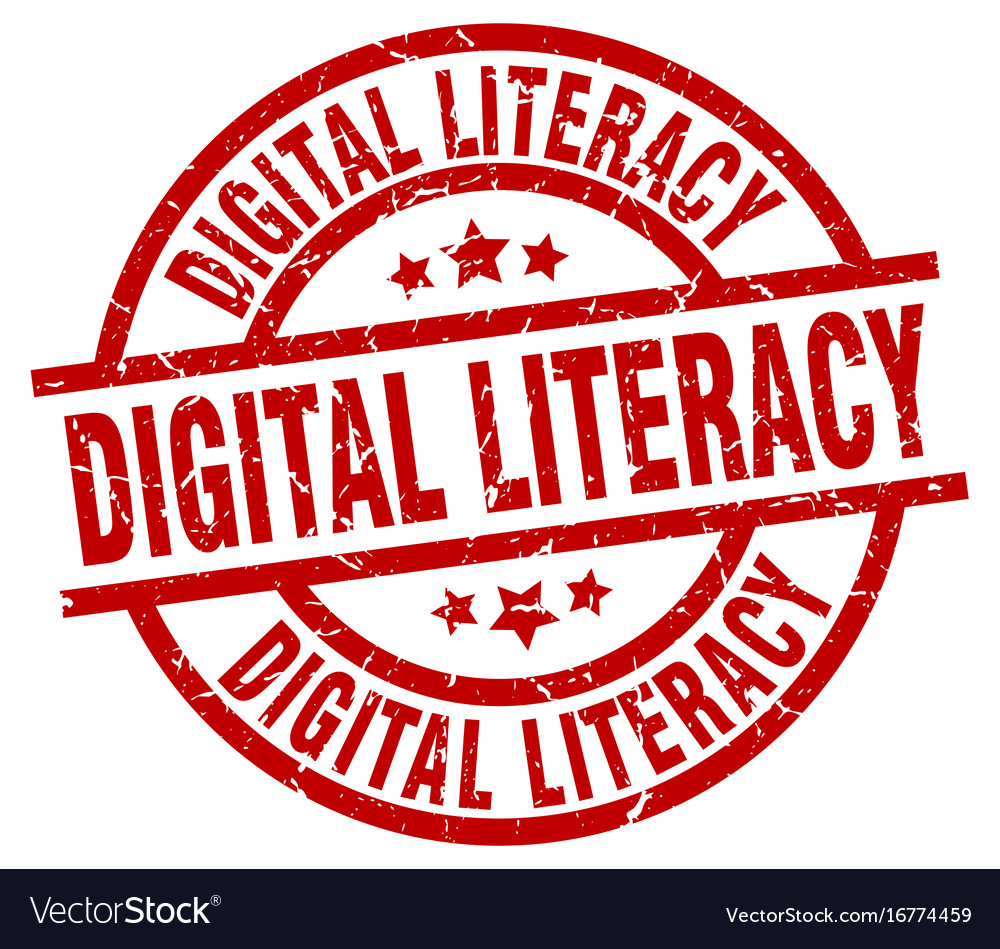 Digital Literacy each Half Term
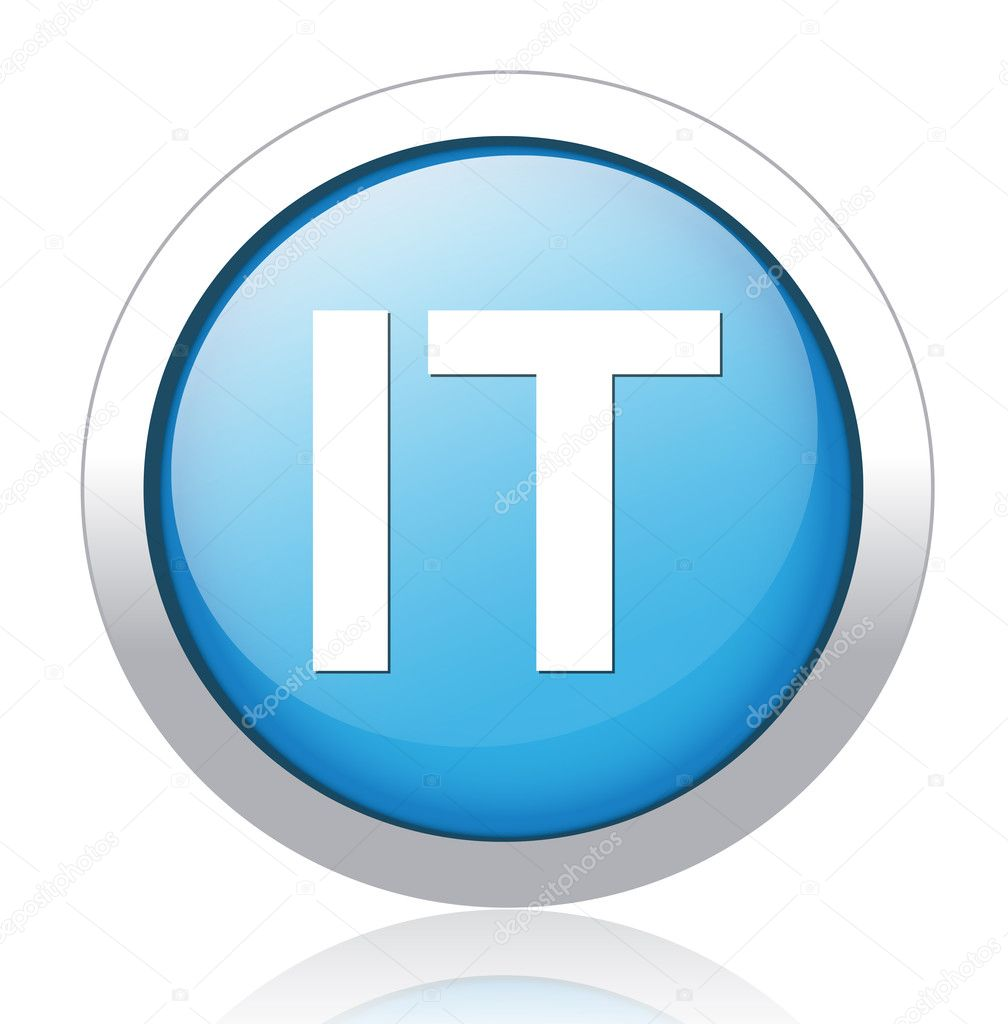 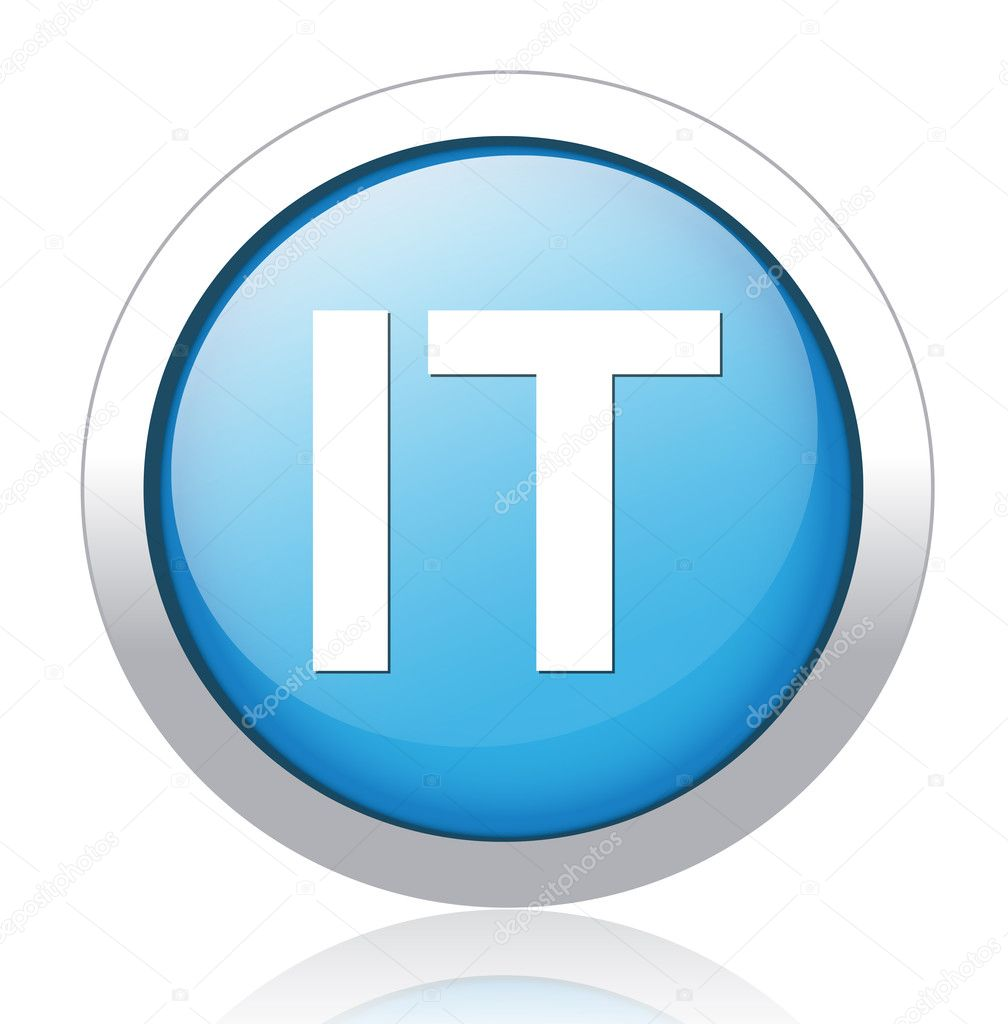 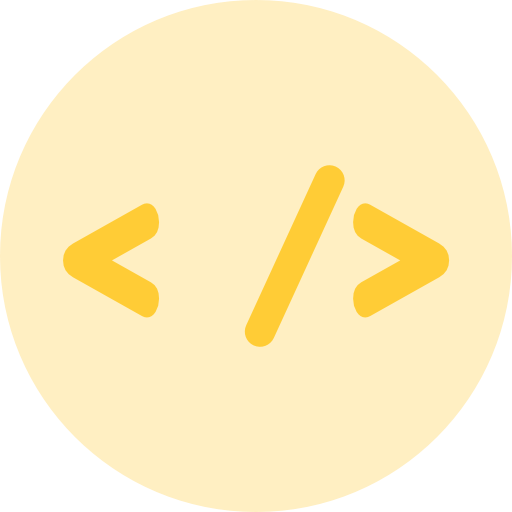 Video Production
Stop Go Animation
Lego We Do
LKS2 
B
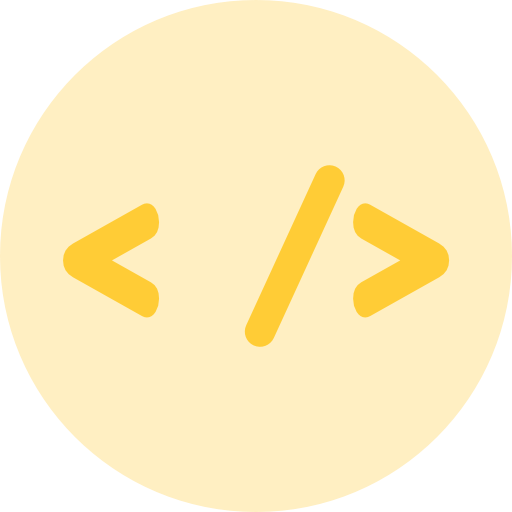 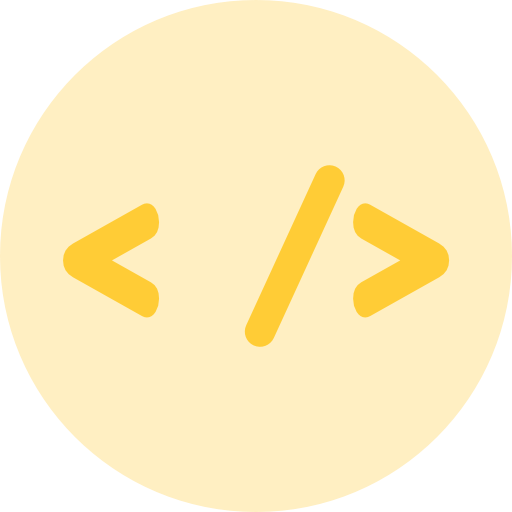 Scratch
Scratch
Digital Literacy each Half Term
IT Cross Curricular
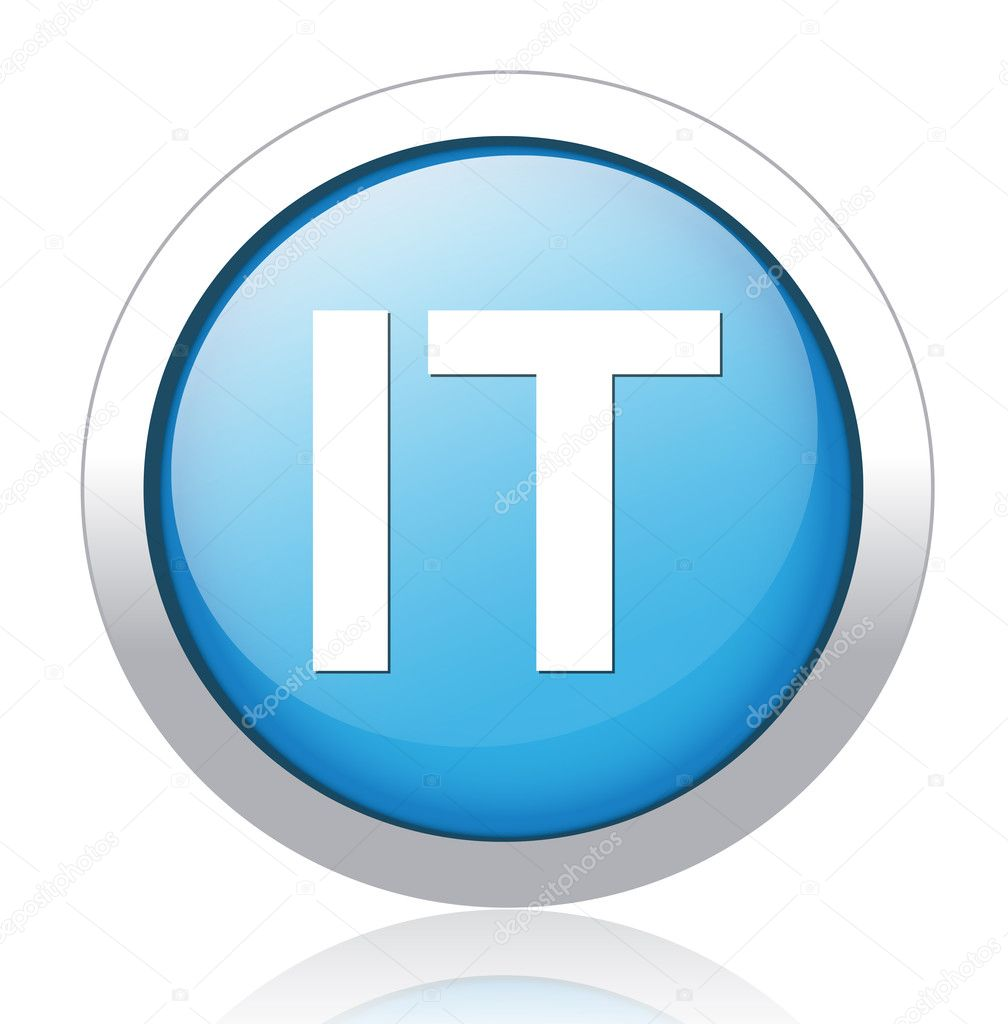 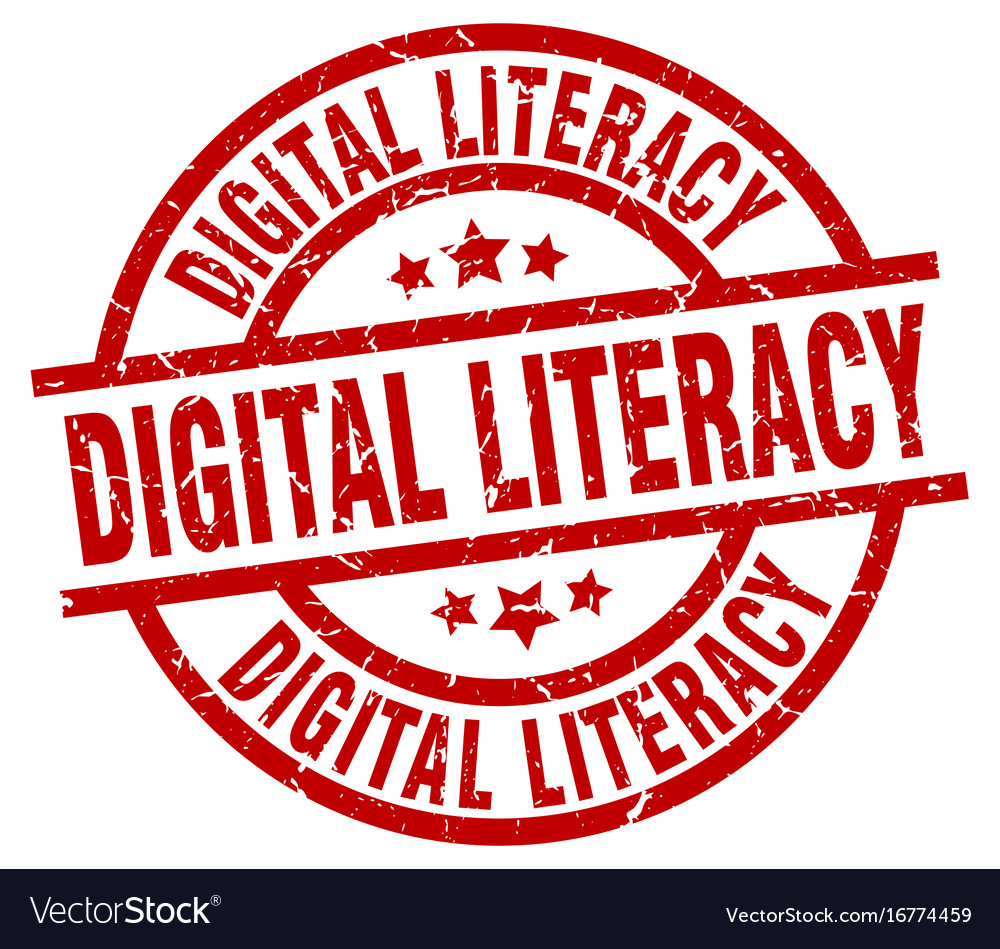 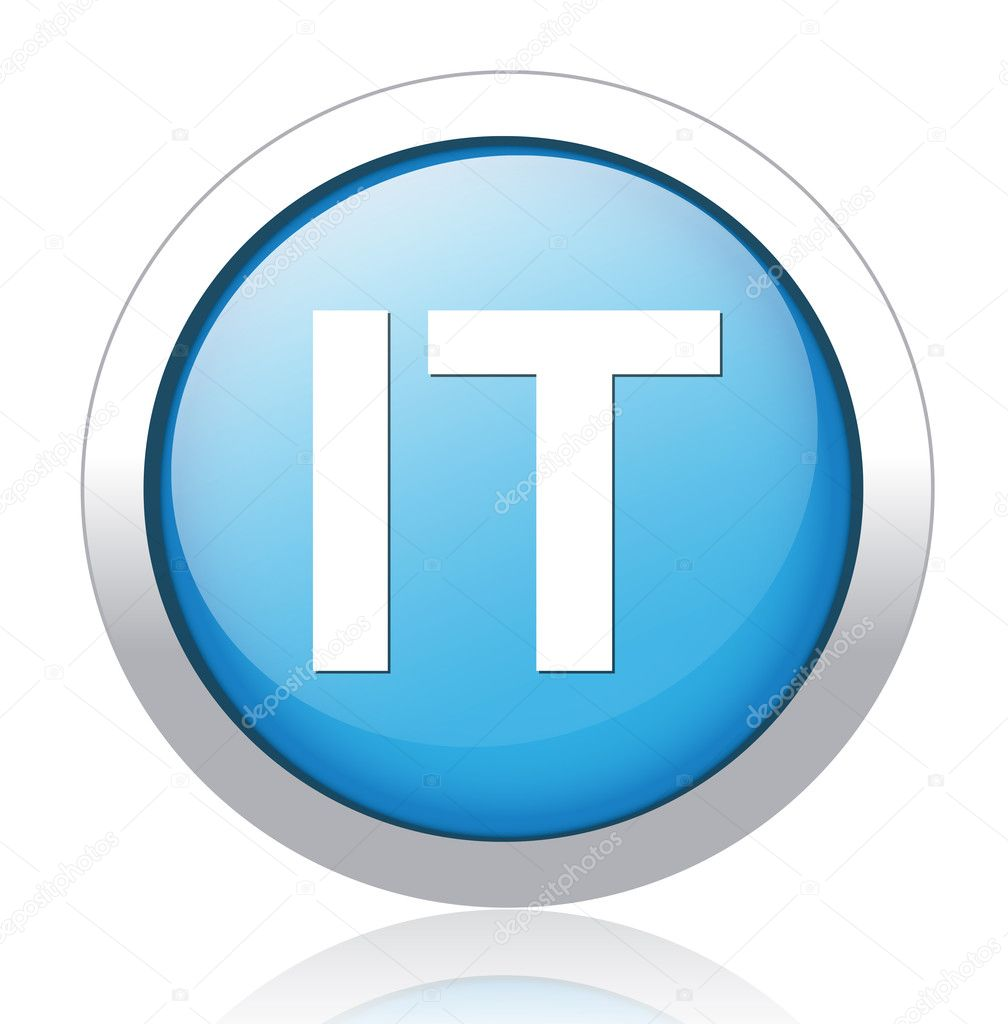 PowerPoint
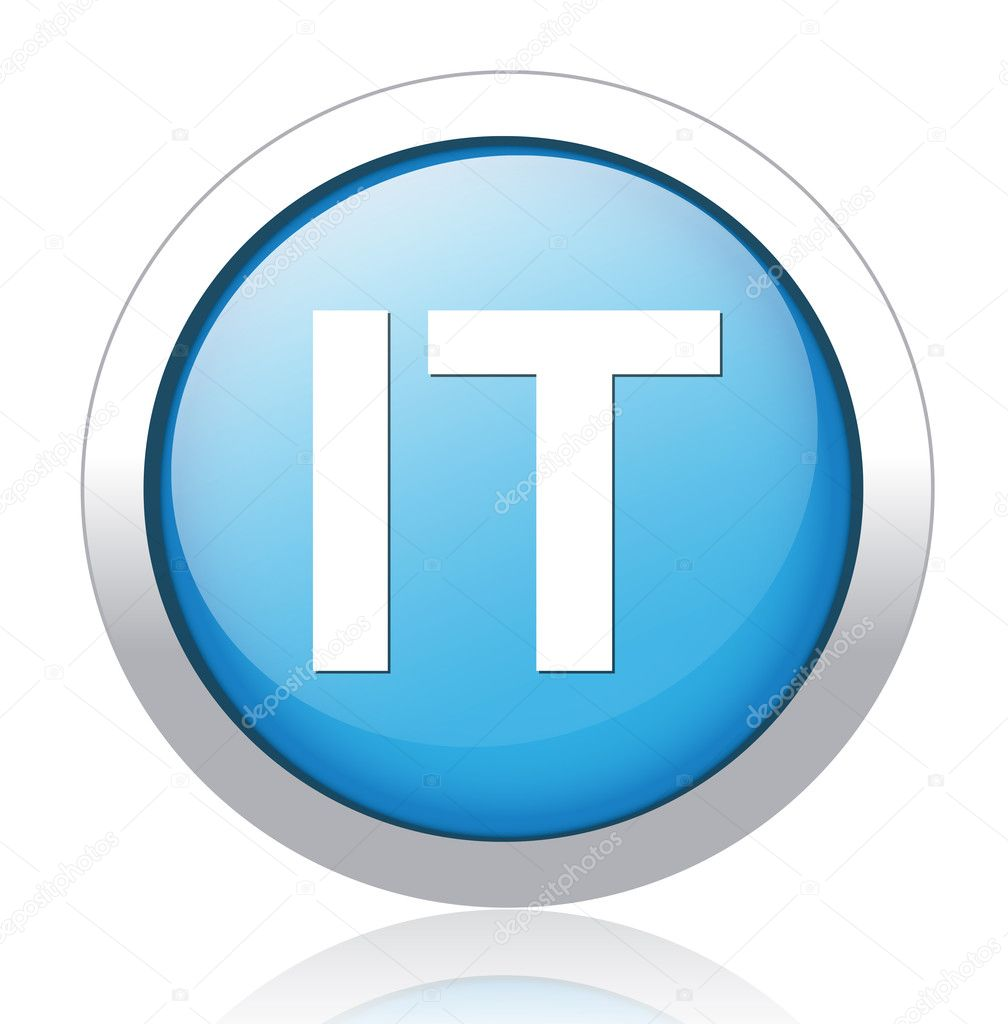 Email
Across KS1, children will:
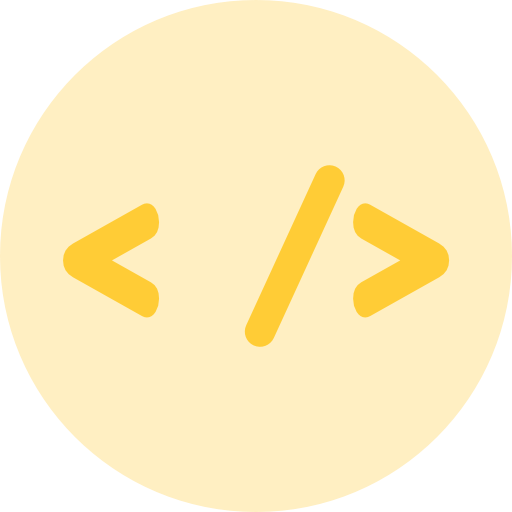 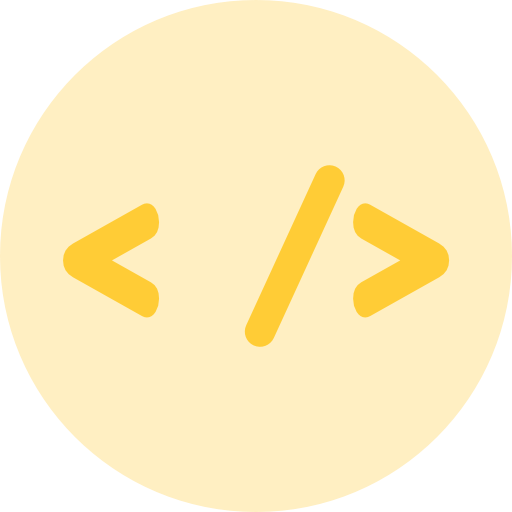 Scratch Unplugged
Lego We Do
LKS2 
A
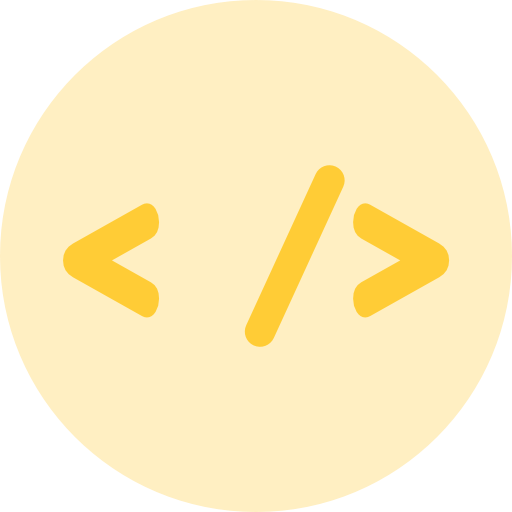 Digital Literacy each Half Term
IT Cross Curricular
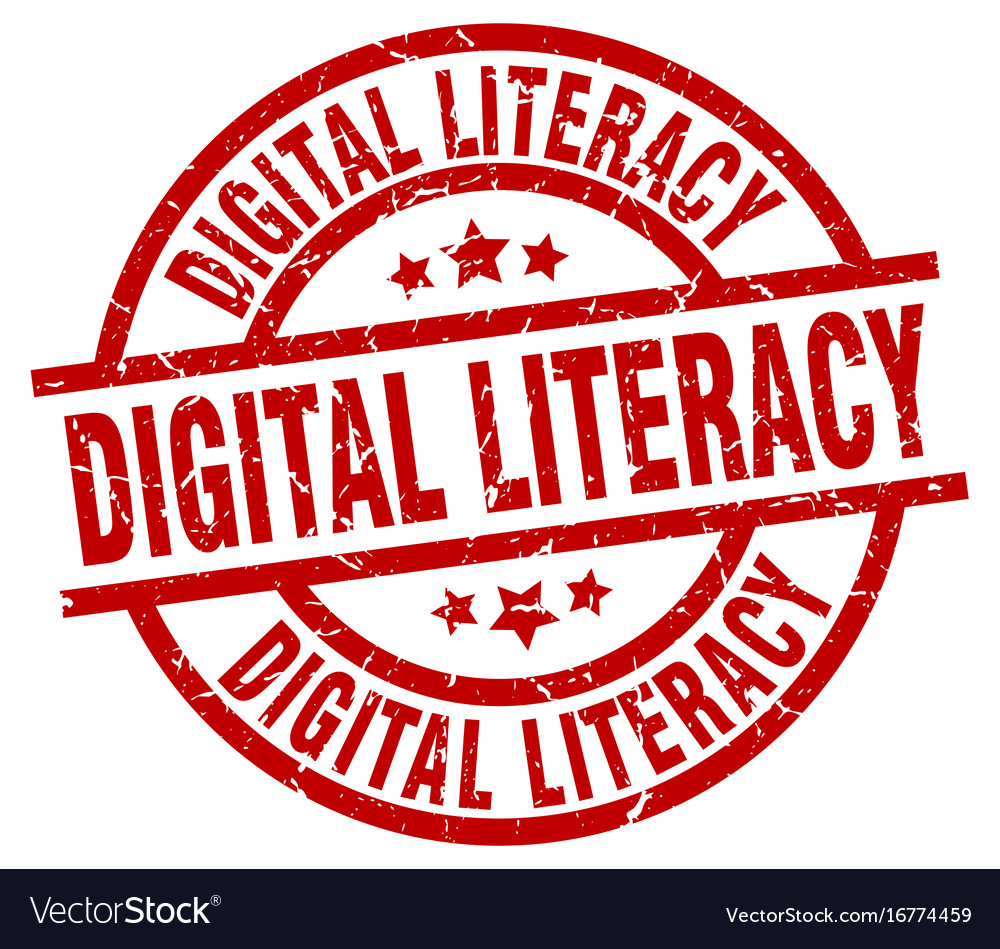 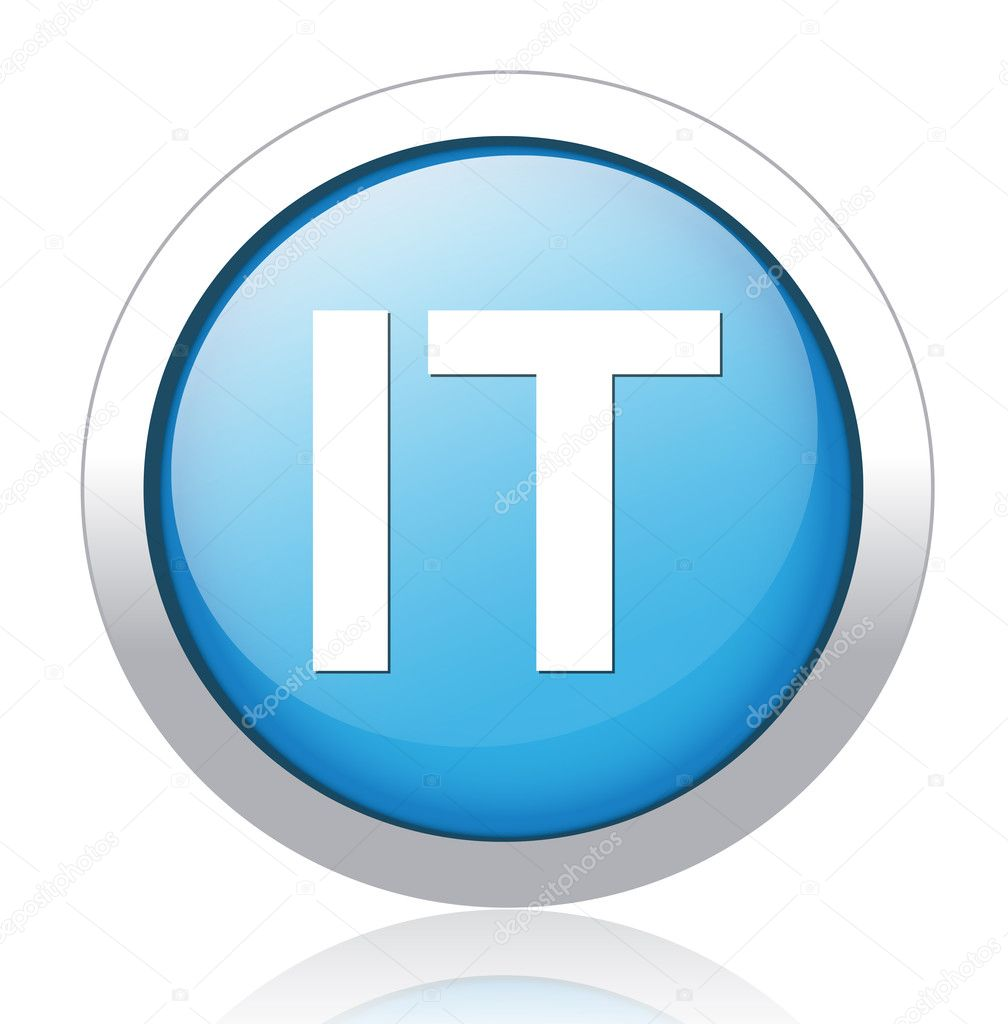 Beebots
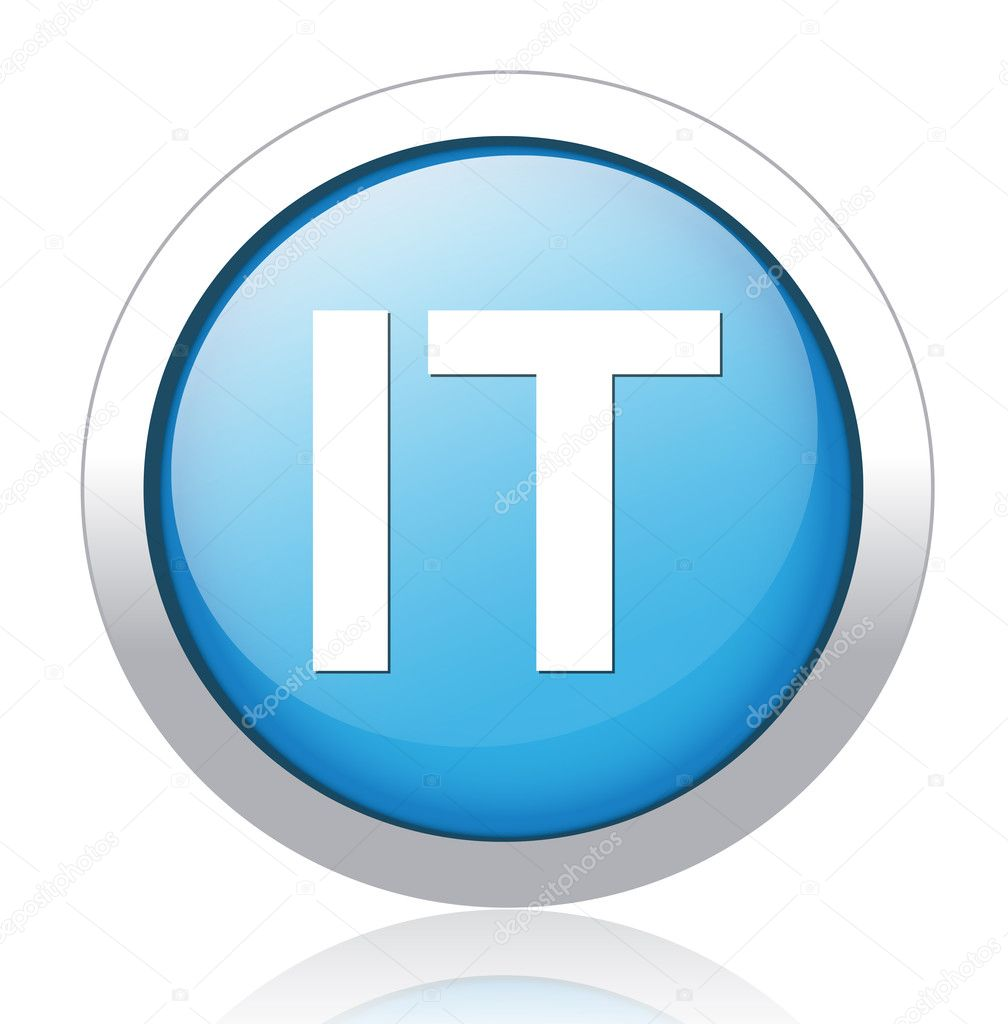 Stop Go Animation
Creating an ebook using search engine
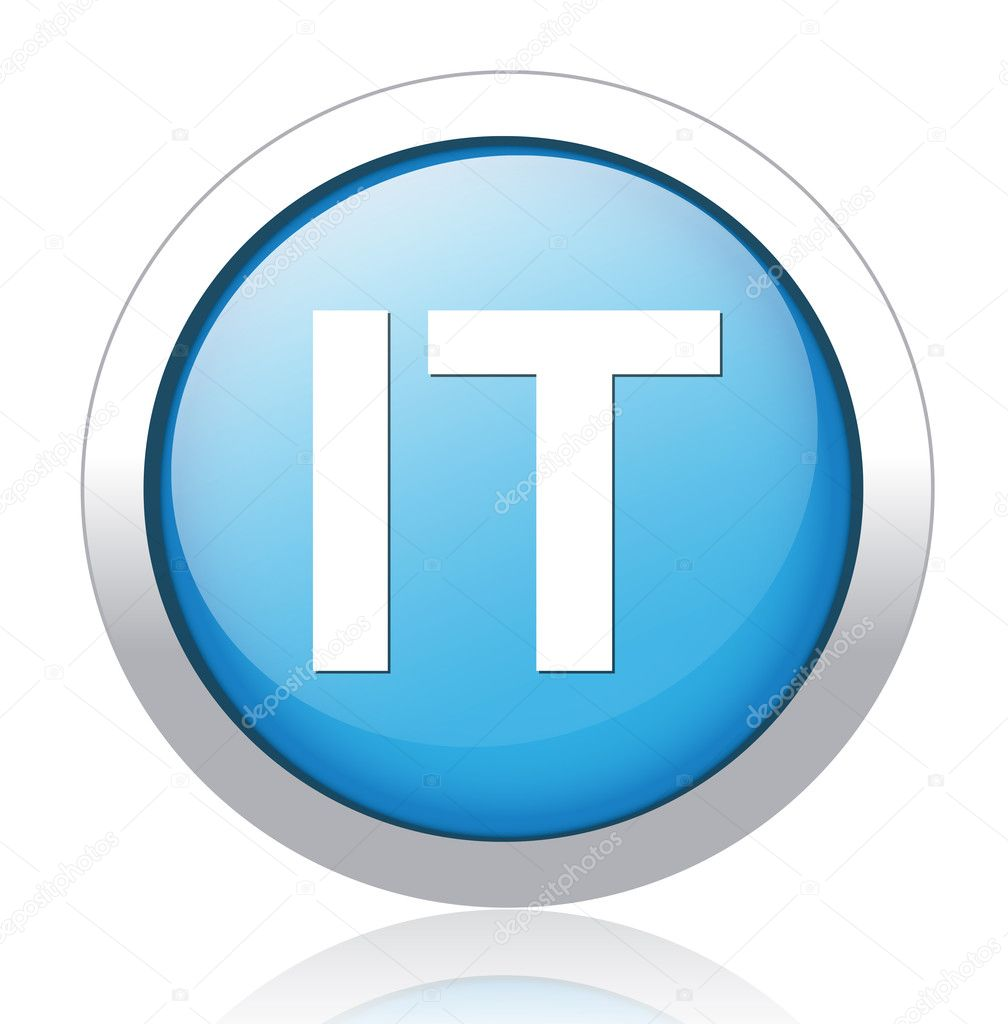 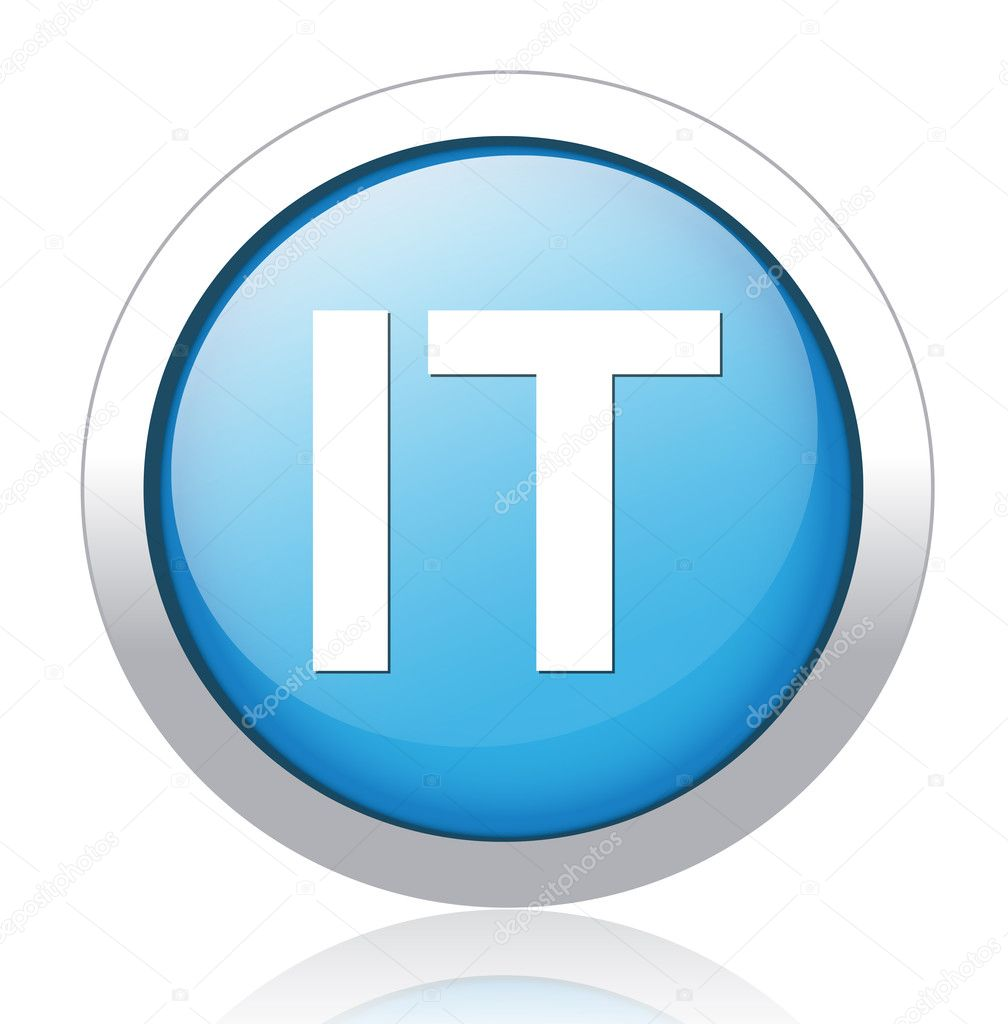 Video Production
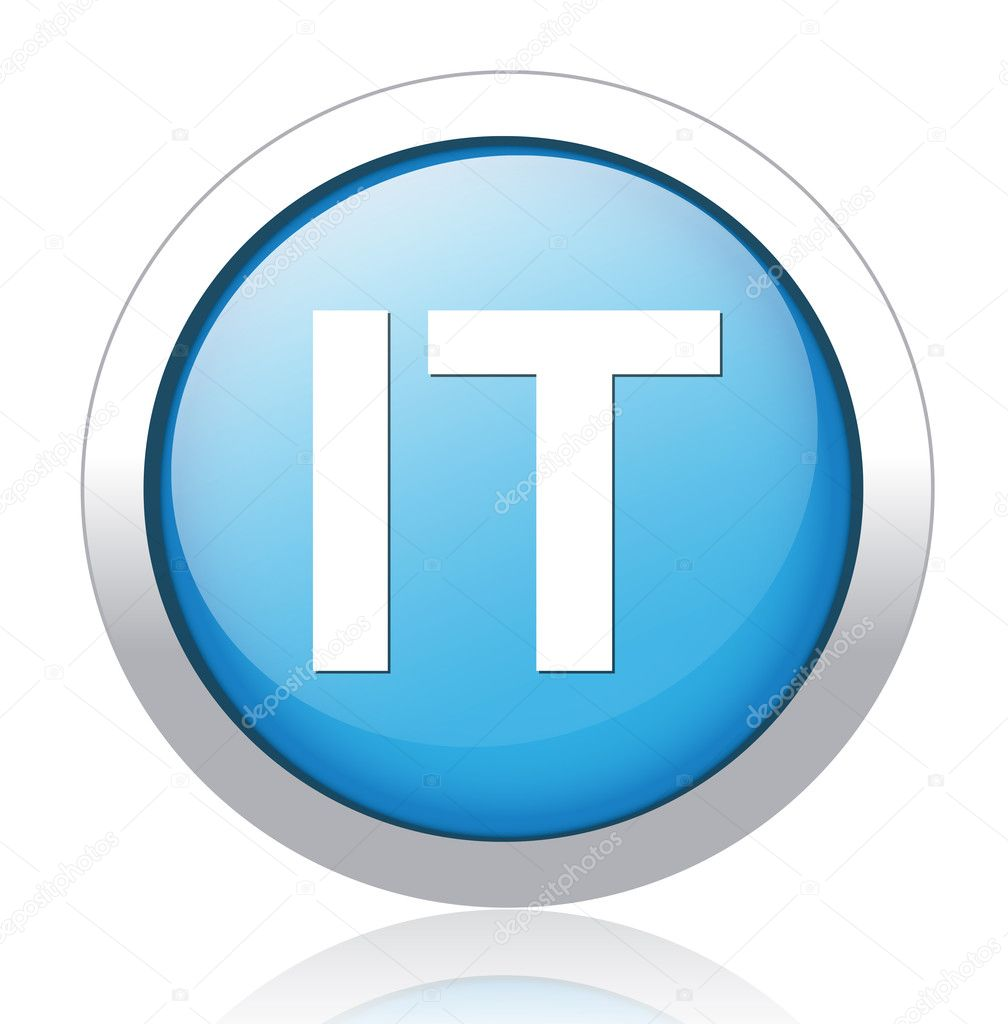 Typing
Stop Go Animation
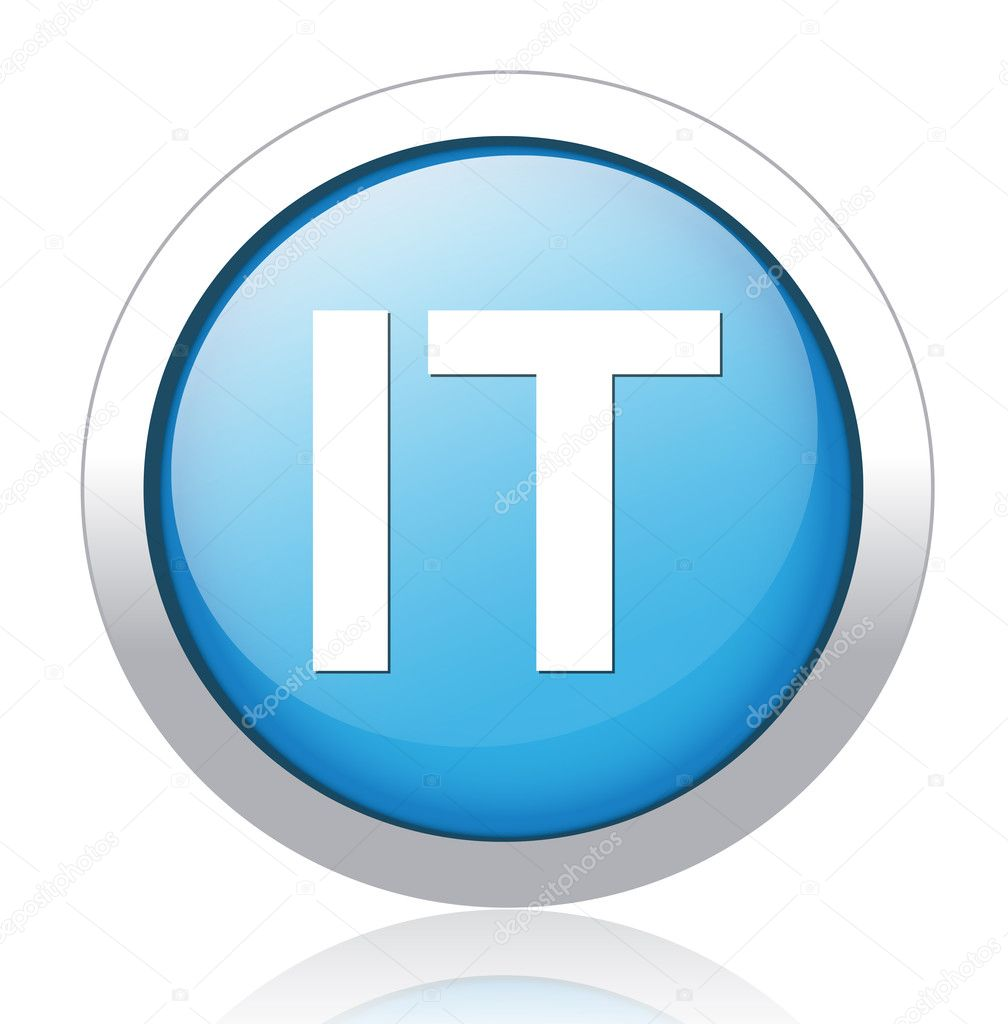 KS1 
B
Digital Literacy each Half Term
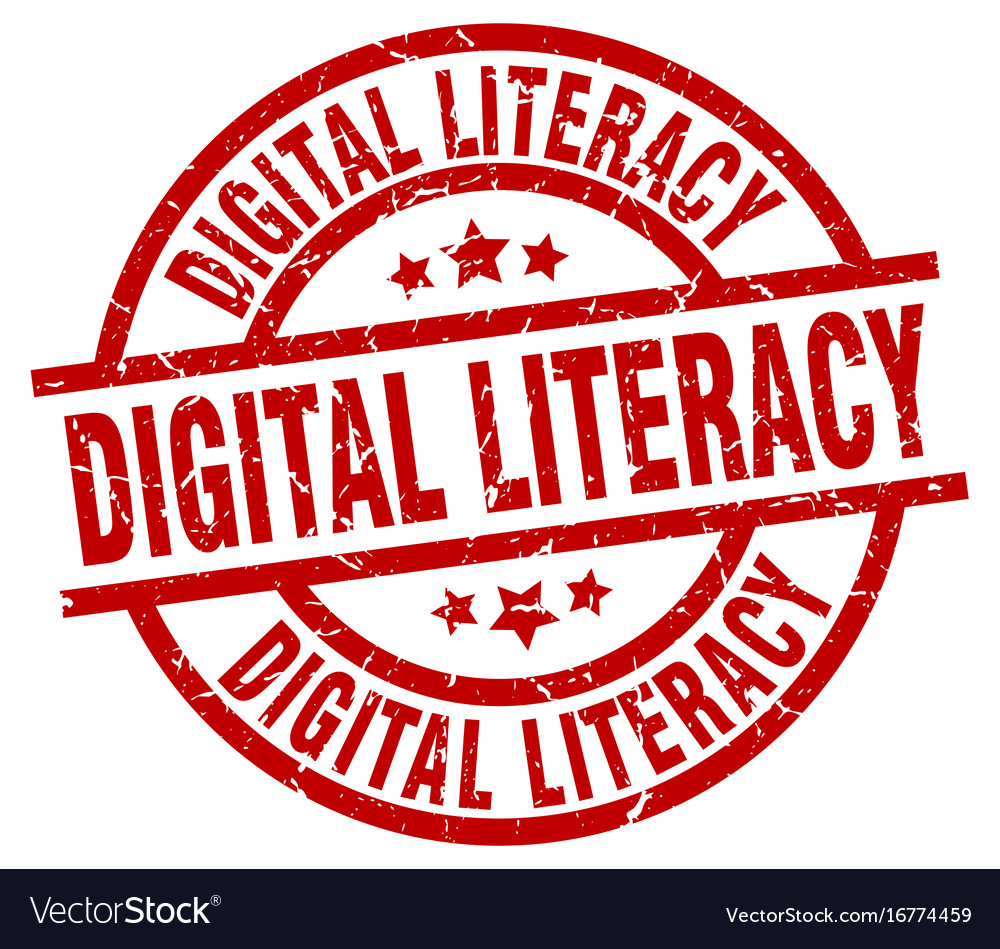 IT Cross Curricular
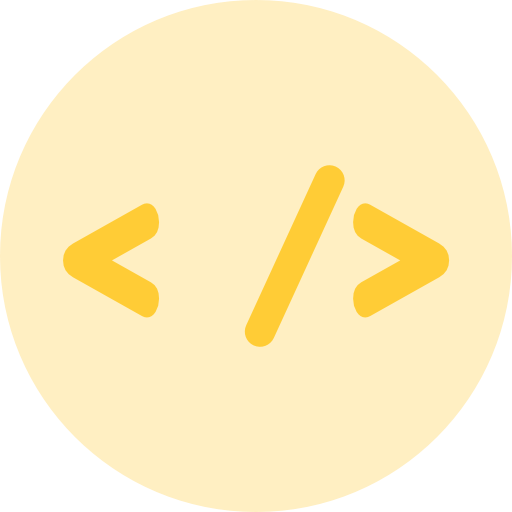 Scratch Unplugged
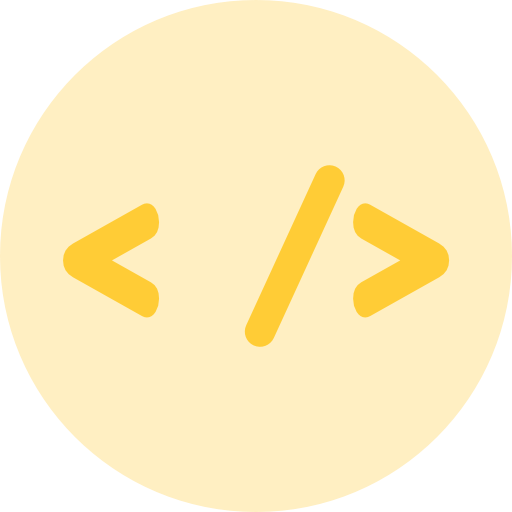 Creating an eBook using a search engine
Beebots
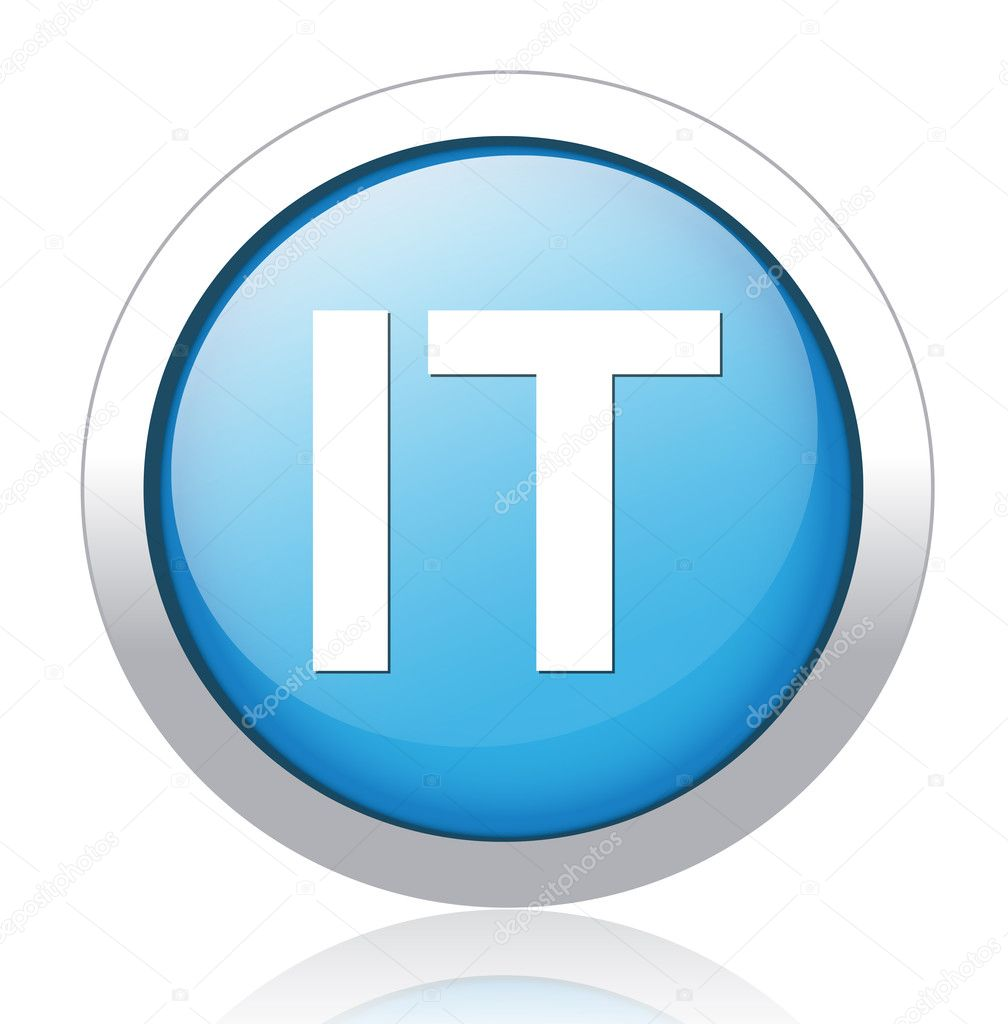 Output vs Input
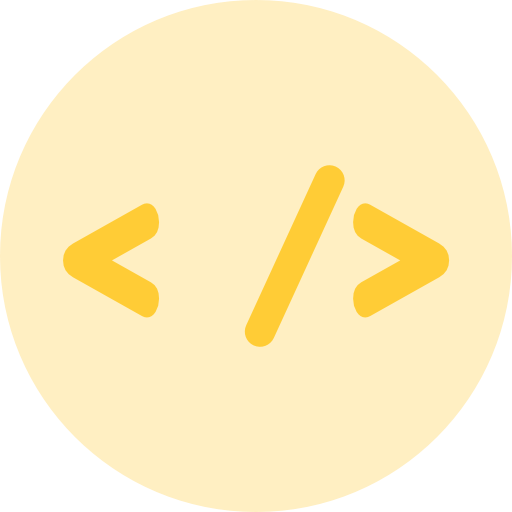 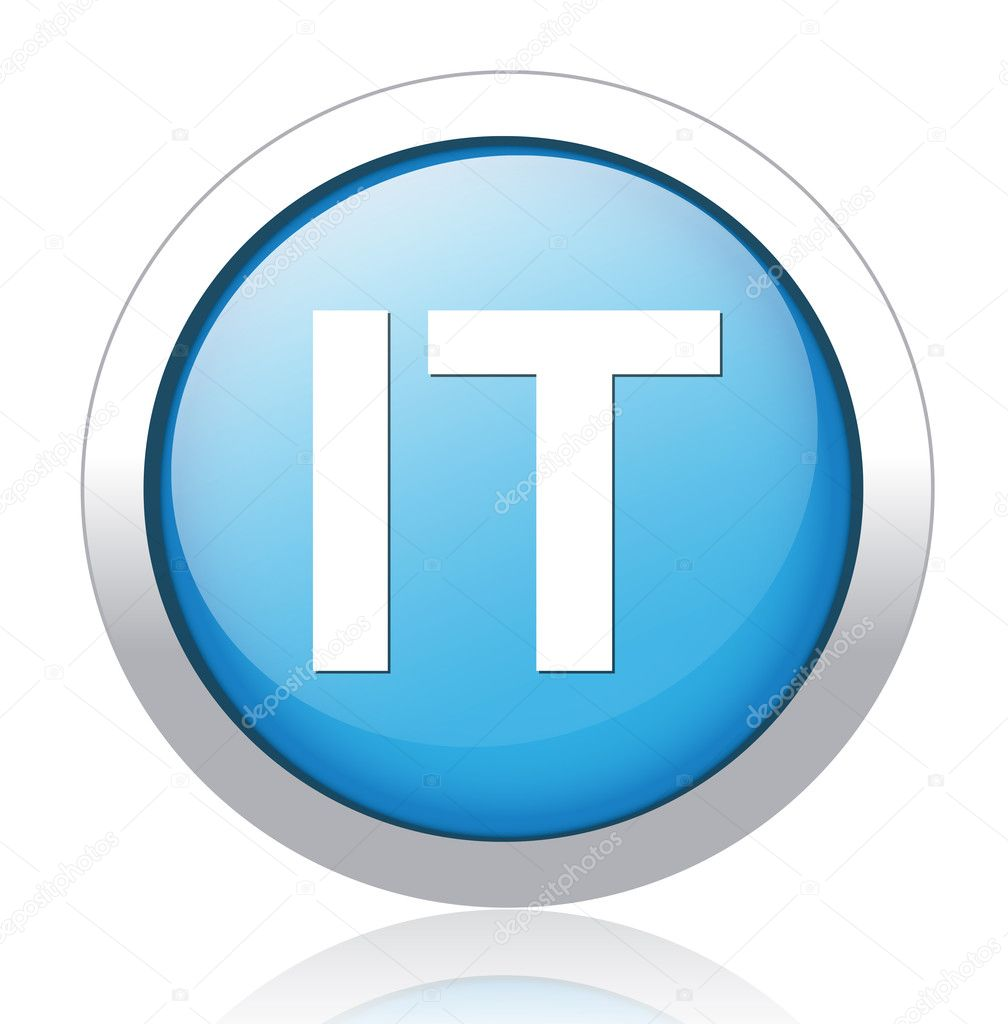 Unplugged If statements
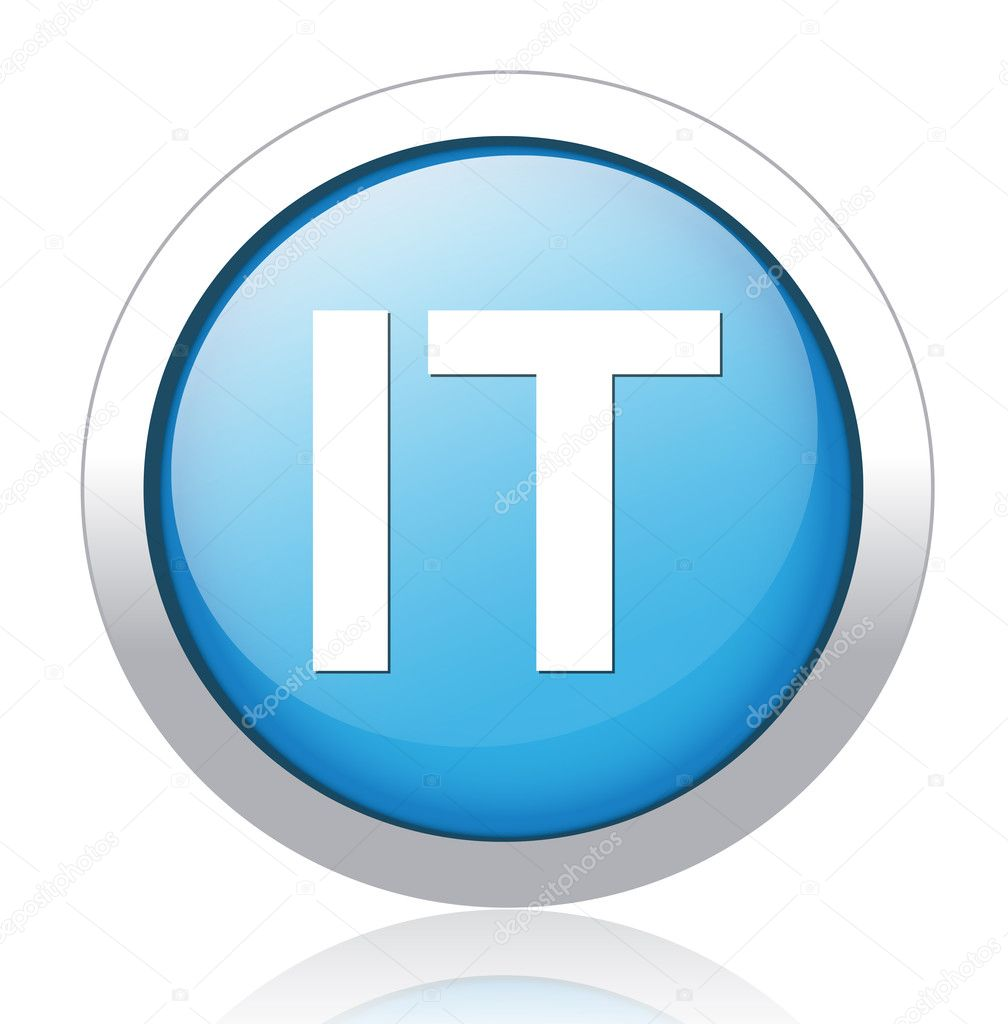 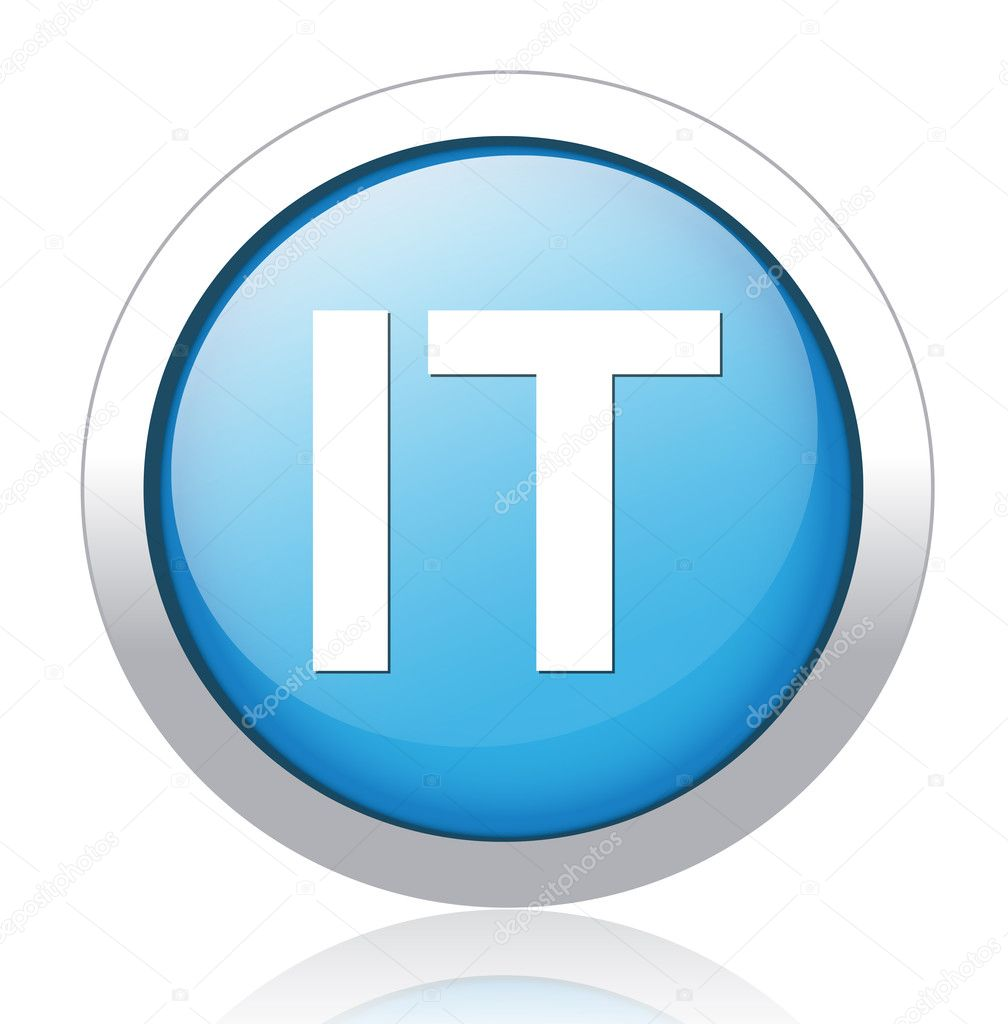 Taking a Photograph
8
KS1 
A
Nursery
EYFS
Coding App
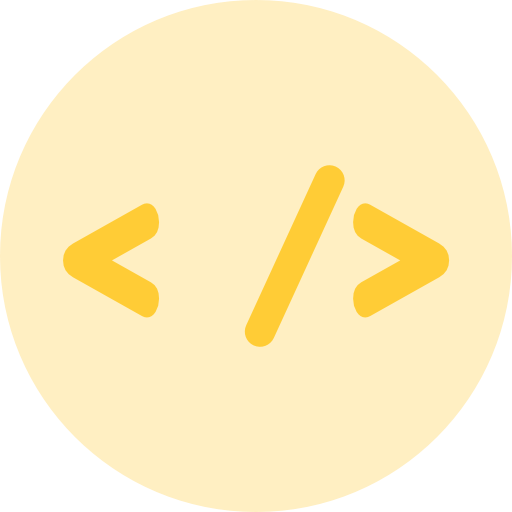 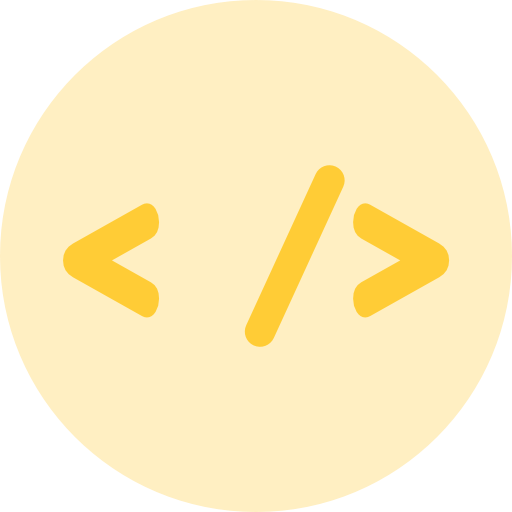 Beebots
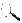